Moller Event Selection
Bradley Yale
UNH
HPS Collaboration Meeting 
10/27/2015
Why Mollers?
Elastic e- e- scattering has very well-known kinematics with a highly correlated energy and angle between the electrons

MC follows these models extremely well; interdependent kinematics can be exploited for calibrations across fiducial and edge regions if these electron pairs can be identified

Moller energy peaks at half the beam energy, also bridging high-energy FEE and low-energy cosmic calibration regions
Elastic Scattering Model
Moller electrons should obey this
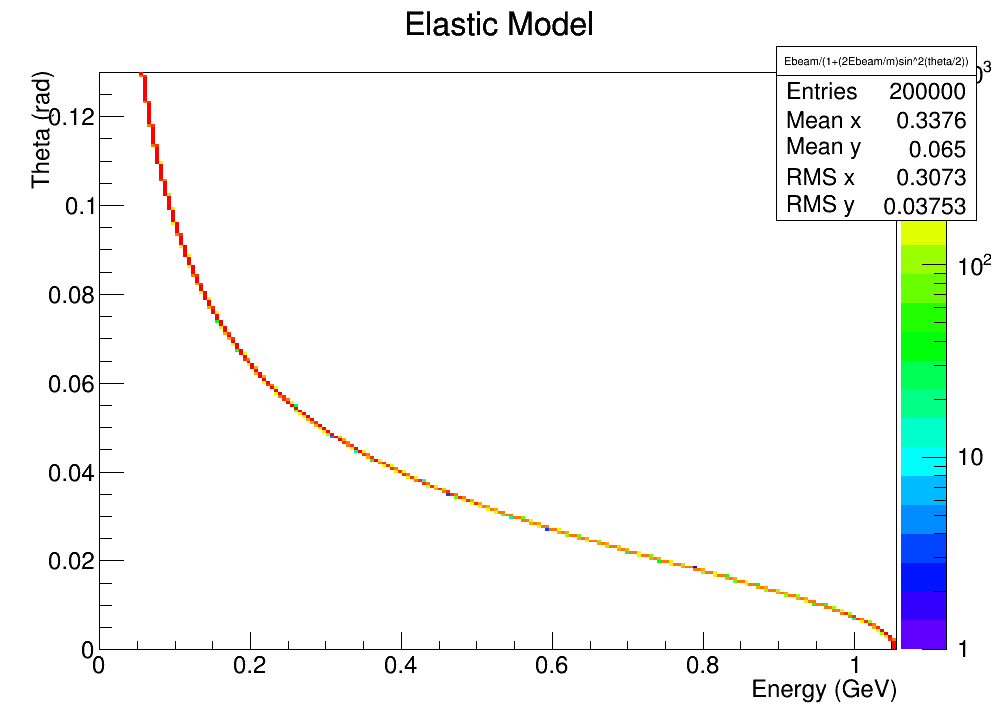 Pre-Slic PureMollers MC
…after the 30.5 mrad offset 
   (what SLIC actually sees):
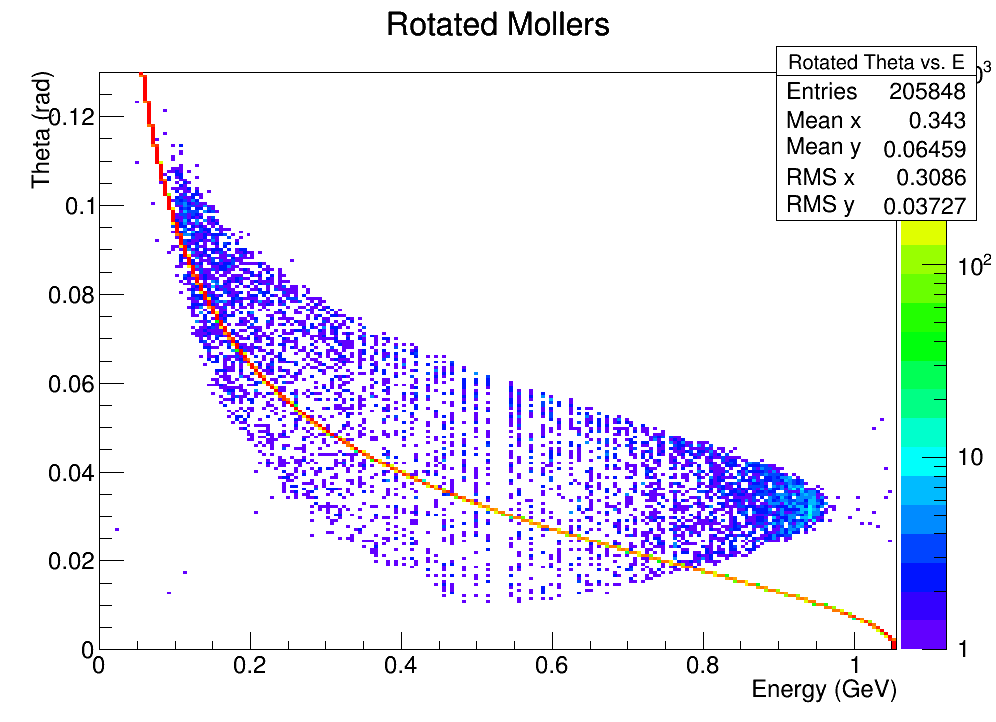 Idea: ‘Un-rotate’ track momentum and re-calculate theta
=>
Pre-Slic PureMollers MC
Un-doing the beam offset:
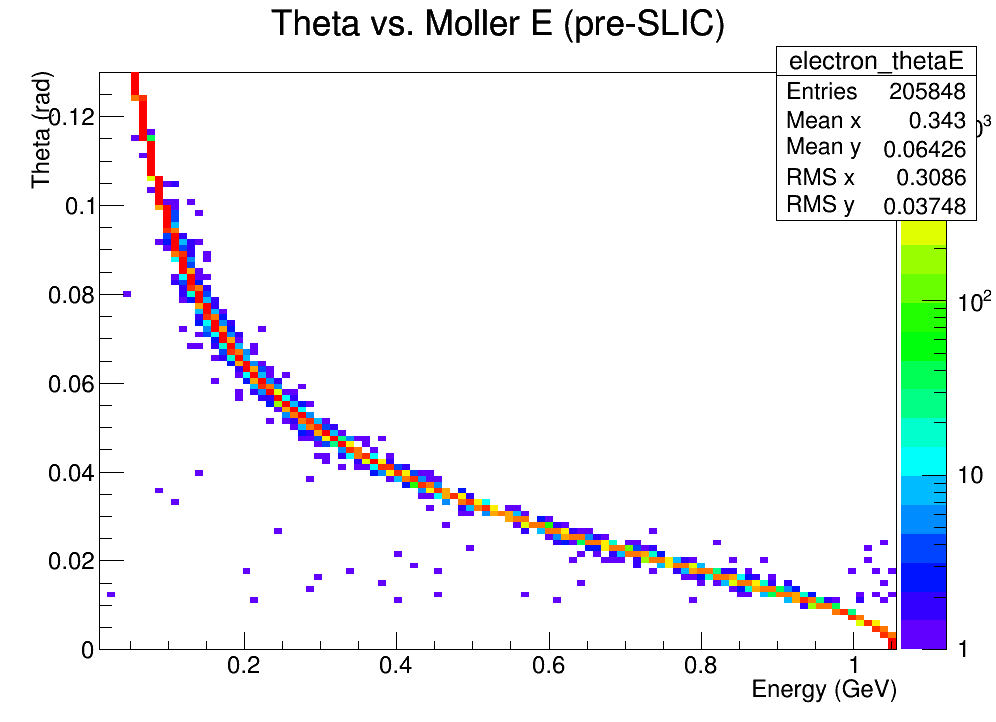 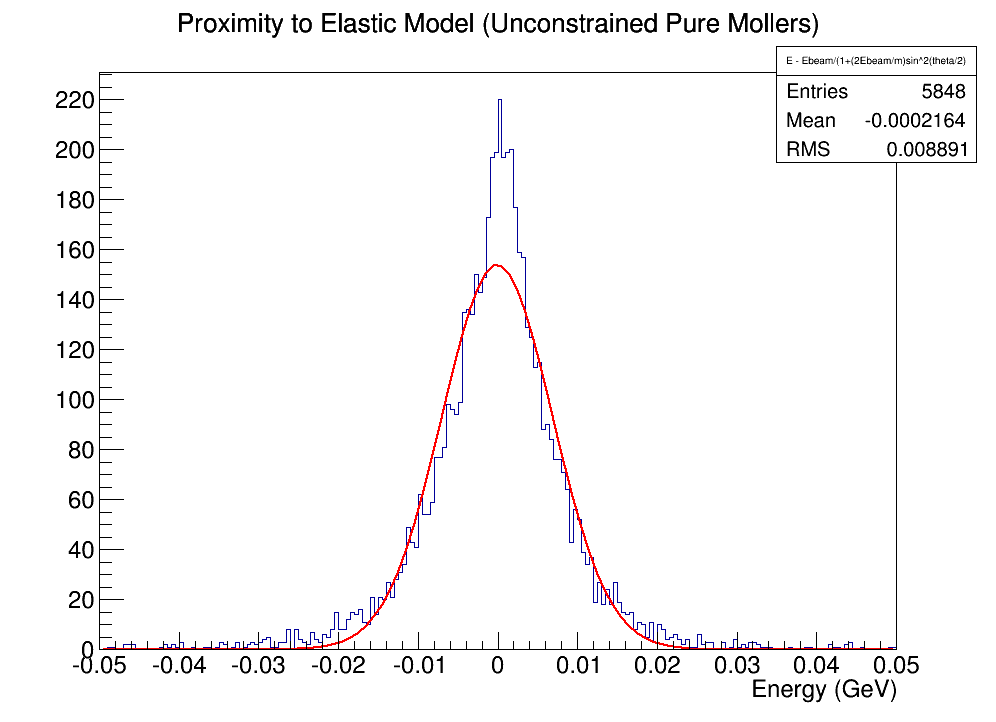 Some MS and other secondary
processes in the target are included,
but 86% of generated e- fall within 5% of elastic model after target
Moller Kinematics
Idea: 
Select vertexed electrons using inter-electron kinematics
Pre-SLIC MC Agreement
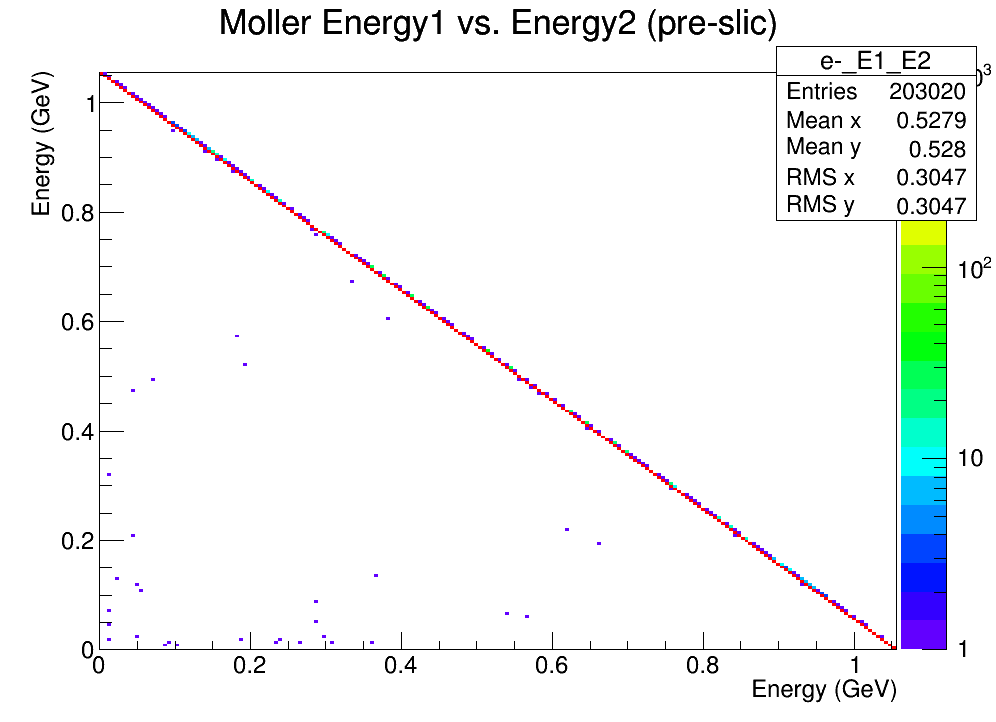 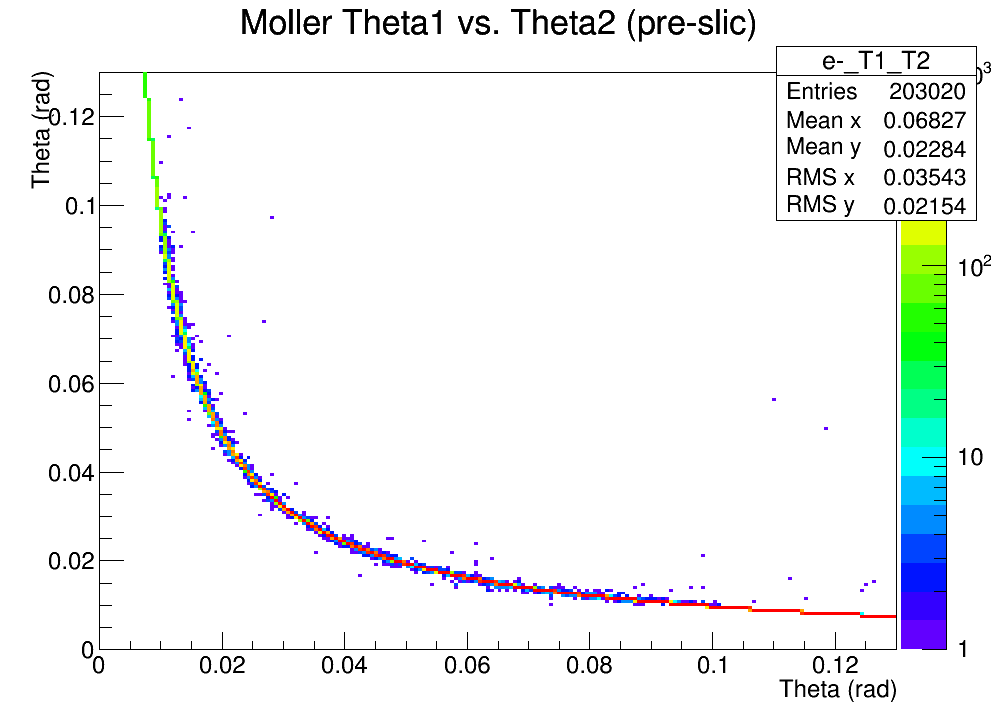 Moller Selection Procedure
First, look at PureMoller MC recon to see what resolutions to expect in Moller kinematics

Select primary cuts using both electrons and the elastic model, such that minimal PureMoller MC events are lost

Refine cuts based on individual energy distributions, coincidence, etc.
Common to Everything:
MollerCandidates
MollerCandidates are vertexed particles
‘uc_moller_candidates’, ‘bsc_’, ‘tc_’
tan(lambda1)*tan(lambda2)< 0
1.6 ns coincidence
Both tracks found using the same strategy

Work just like other vertexed particles
Mollers act as ‘daughters’

Easy to identify individual Mollers in pairs

Current Moller filter has plenty of room for refinement…
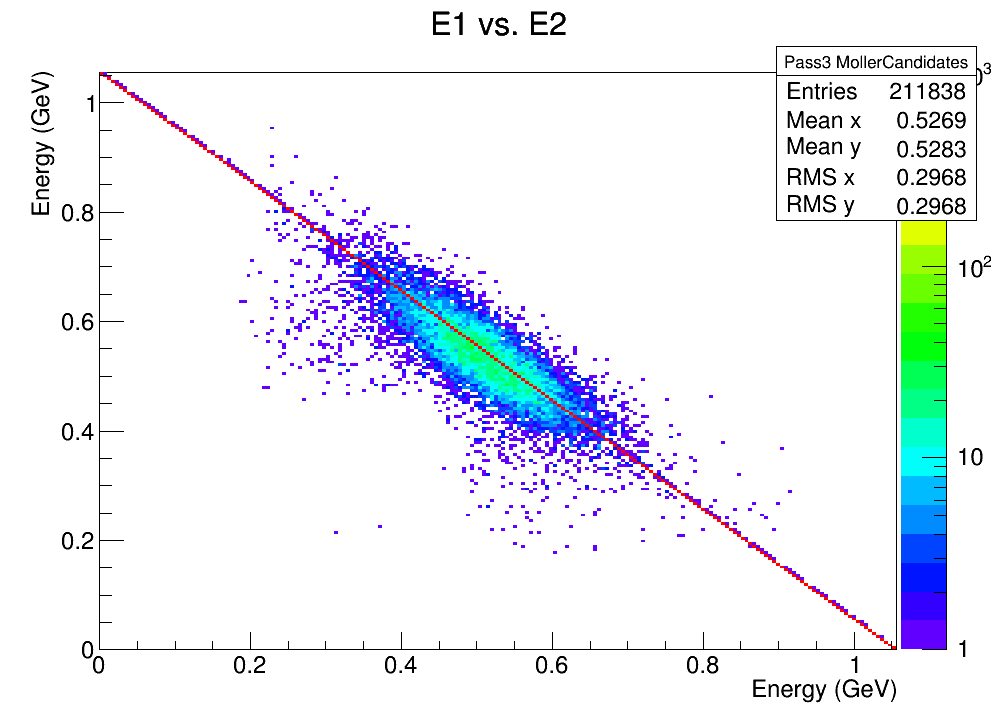 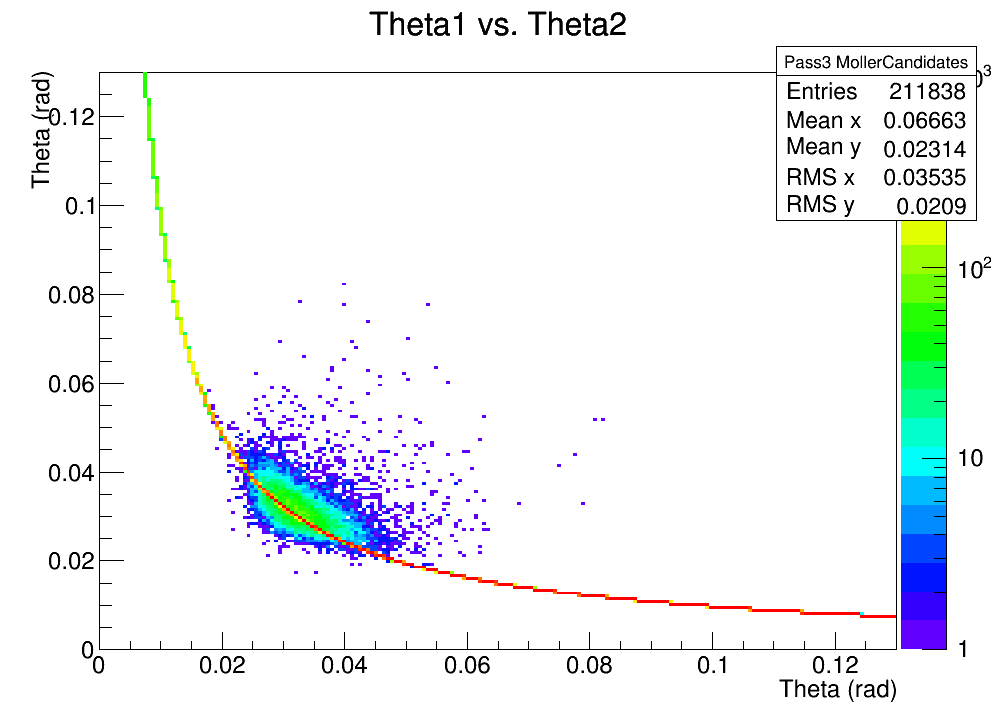 This is the 
‘best’ agreement 
with the model to
 expect after recon->
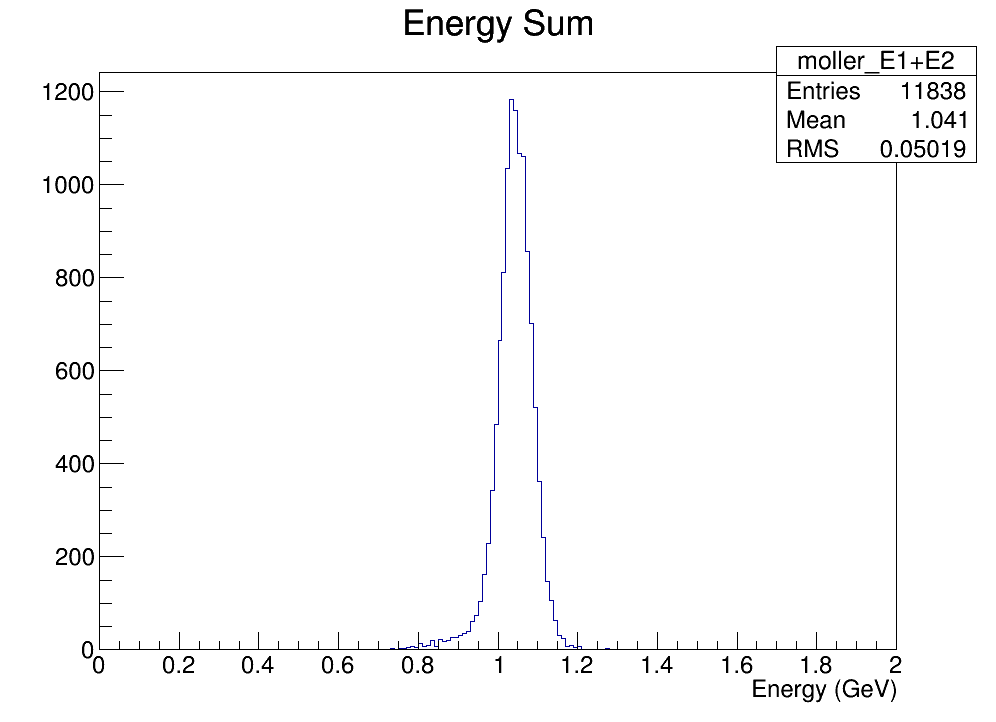 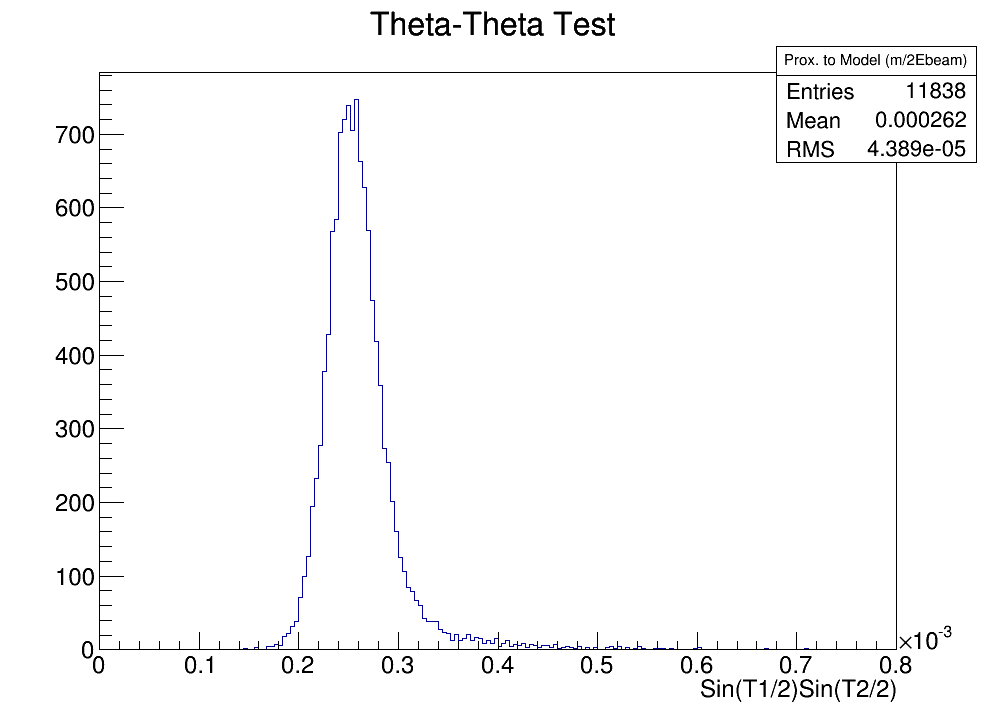 Cut
Around
These
Expected resolution 
wrt the model ->
Primary Moller Cuts
PureMoller MC After Primary Cuts
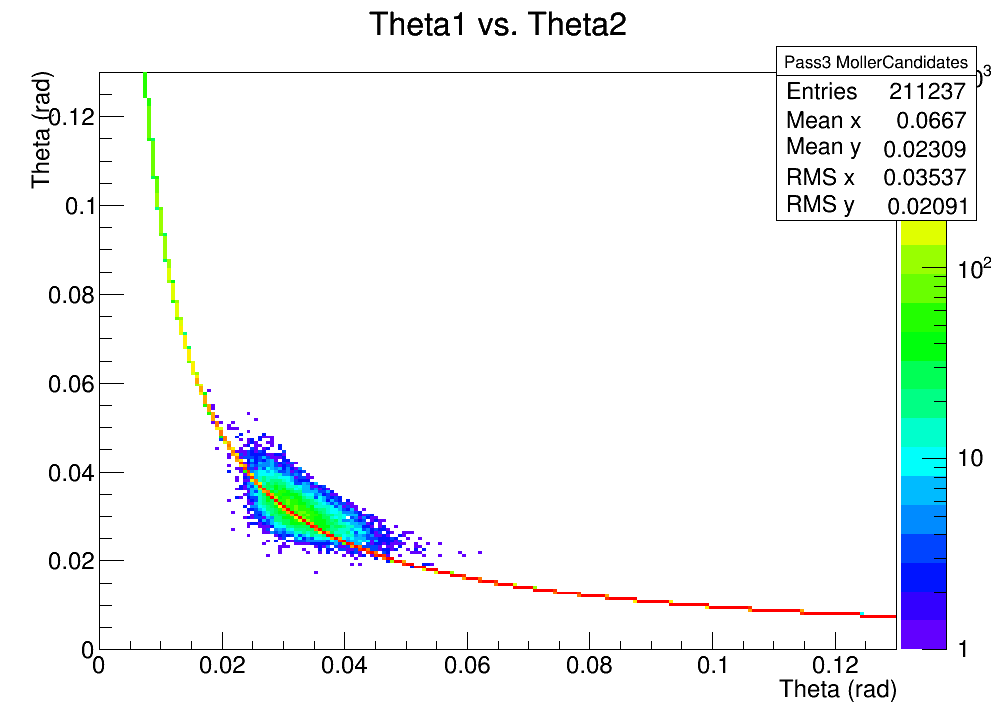 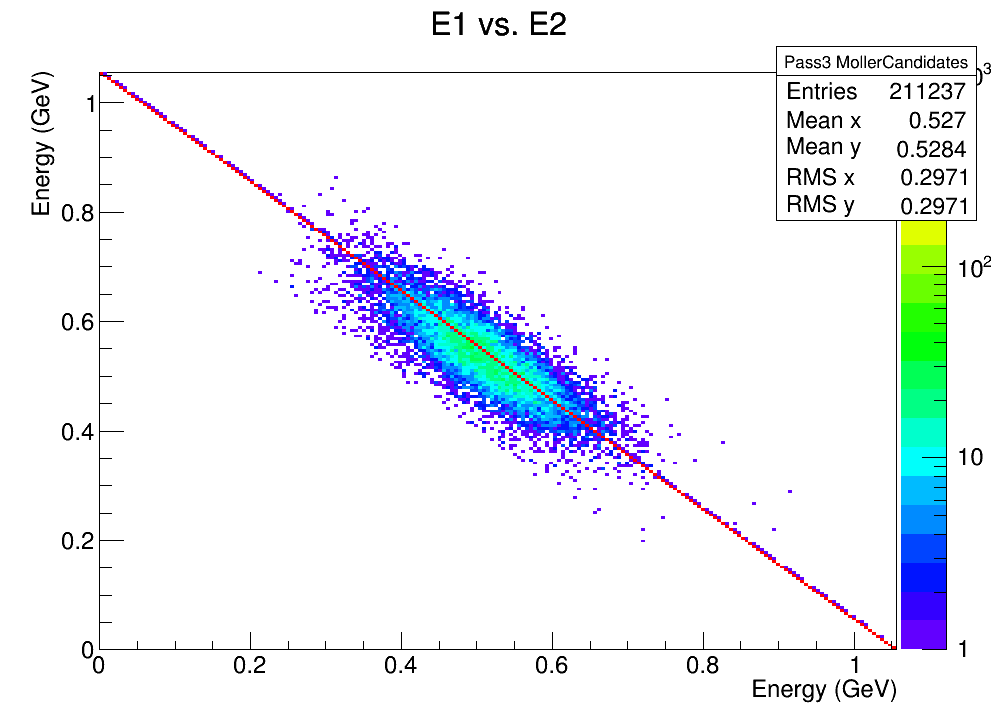 95% of
 PureMollers pass  ->
PureMoller MC After Primary Cuts
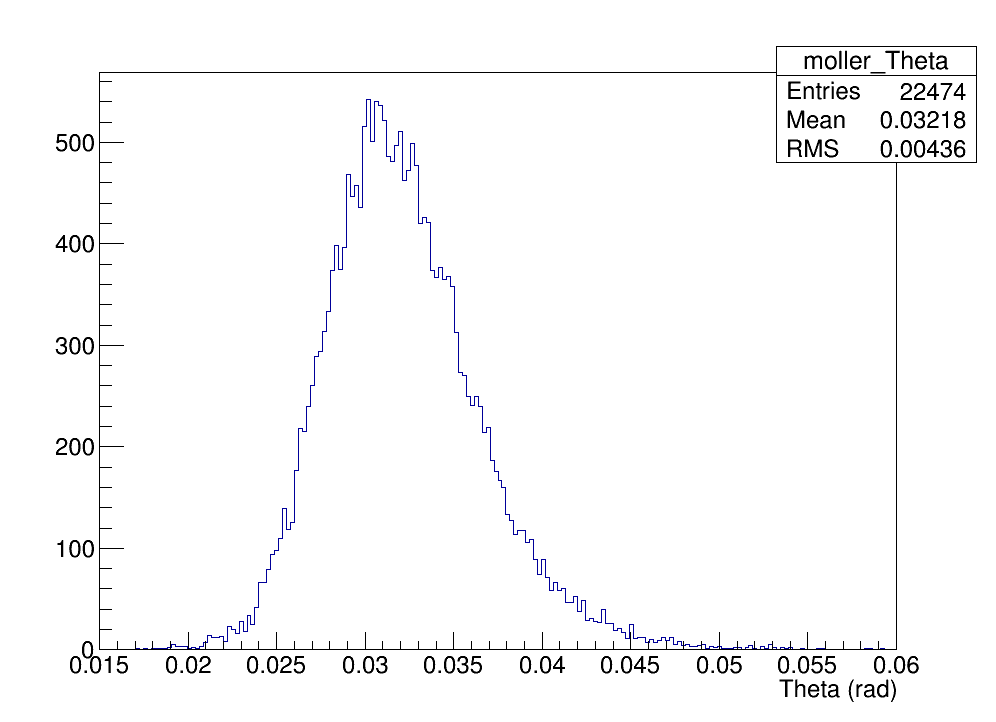 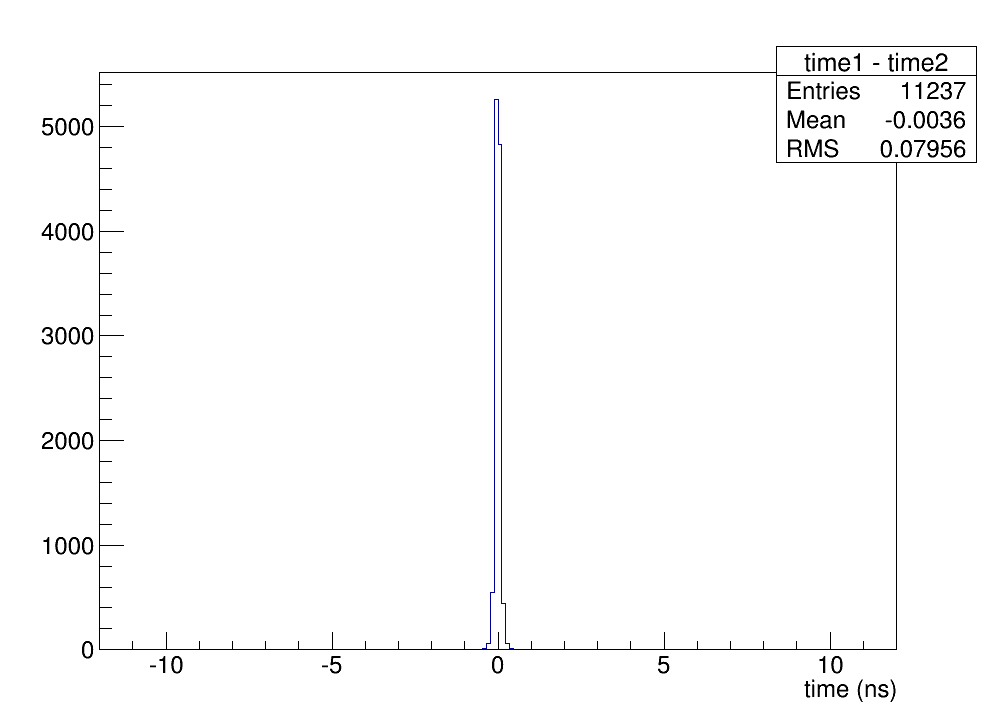 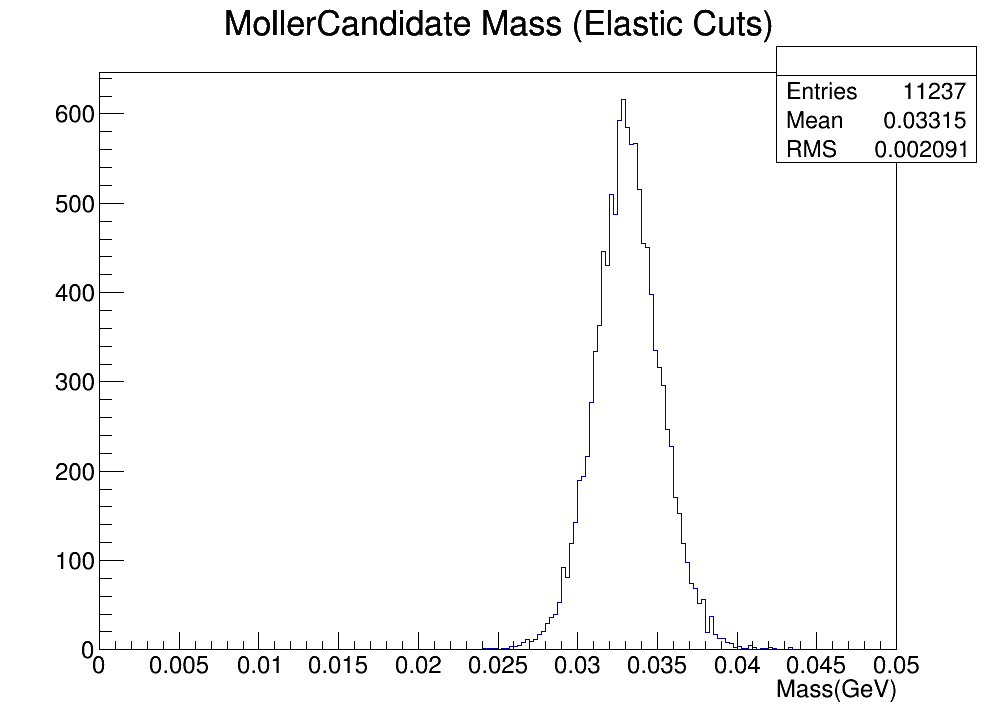 Now find secondary cuts to leave these distributions unchanged…
Secondary Moller Cuts
Based on the model distributions for PureMoller MC after primary e-e- cuts:

Individual E between 0.15 and 0.85 GeV
Individual θ between 0.02 and 0.05 rad
Coincidence <= 1ns

This keeps 95% of the cut PureMoller MC
Let’s try it with data and beam-tri MC…
MollerCandidates from Skim before cuts (ECal Cluster E)
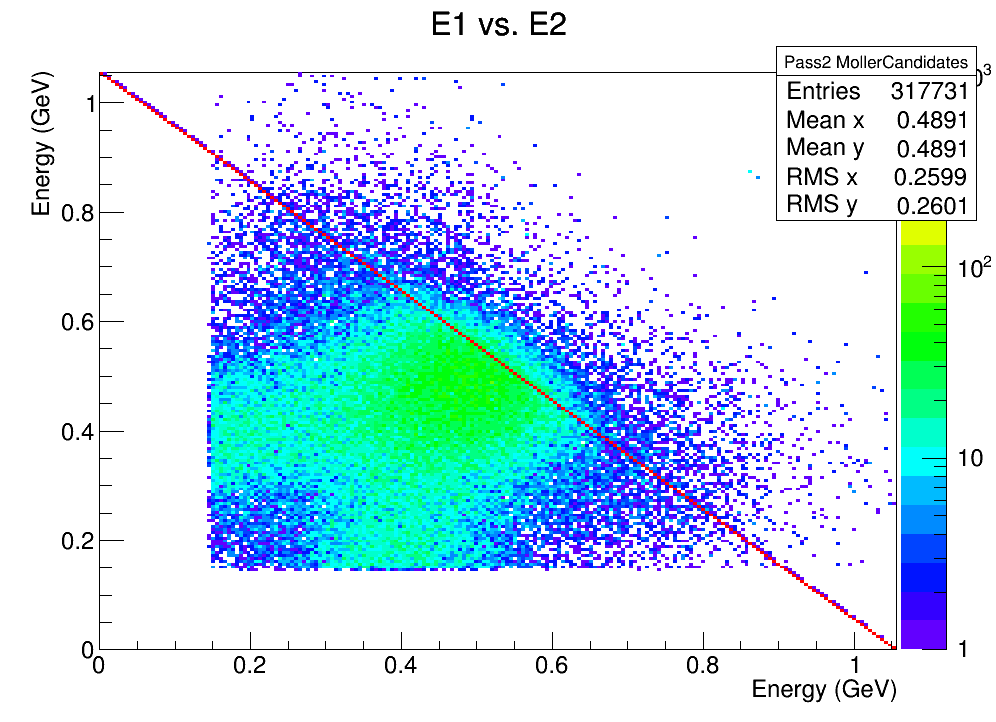 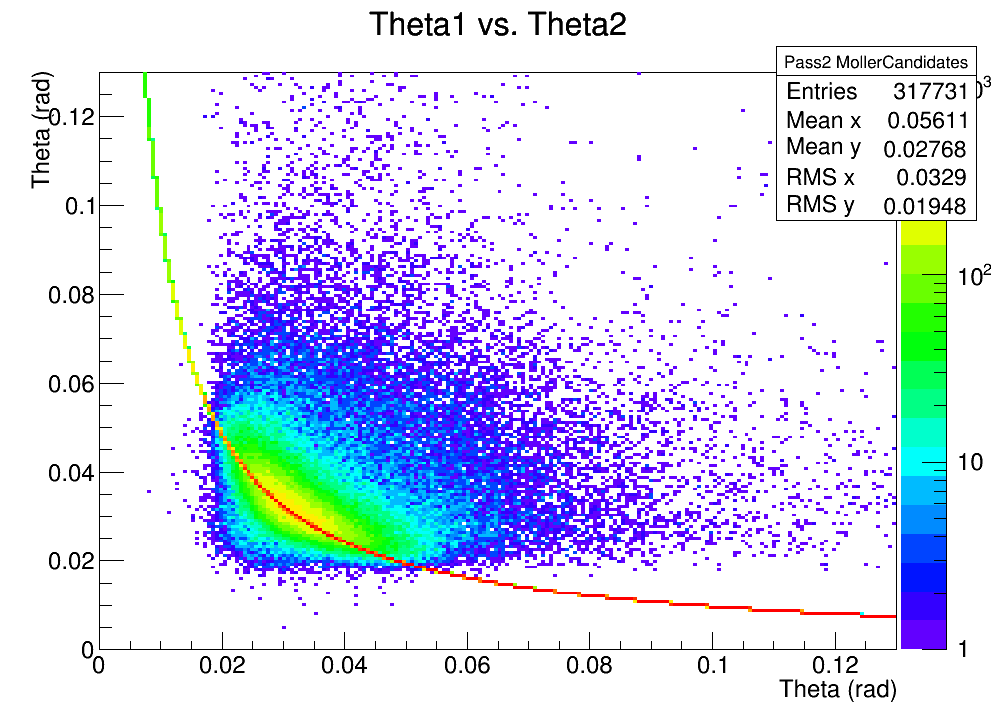 Using cluster E 
may not be 
optimal ->
MollerCandidates from Skim before cuts (ECal Cluster E)
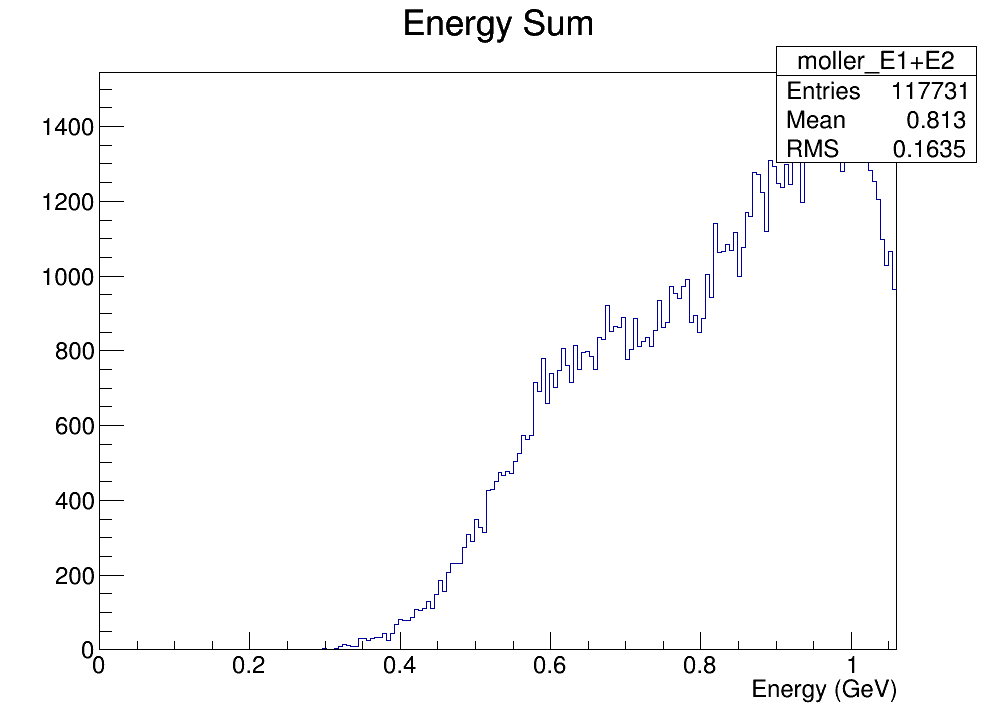 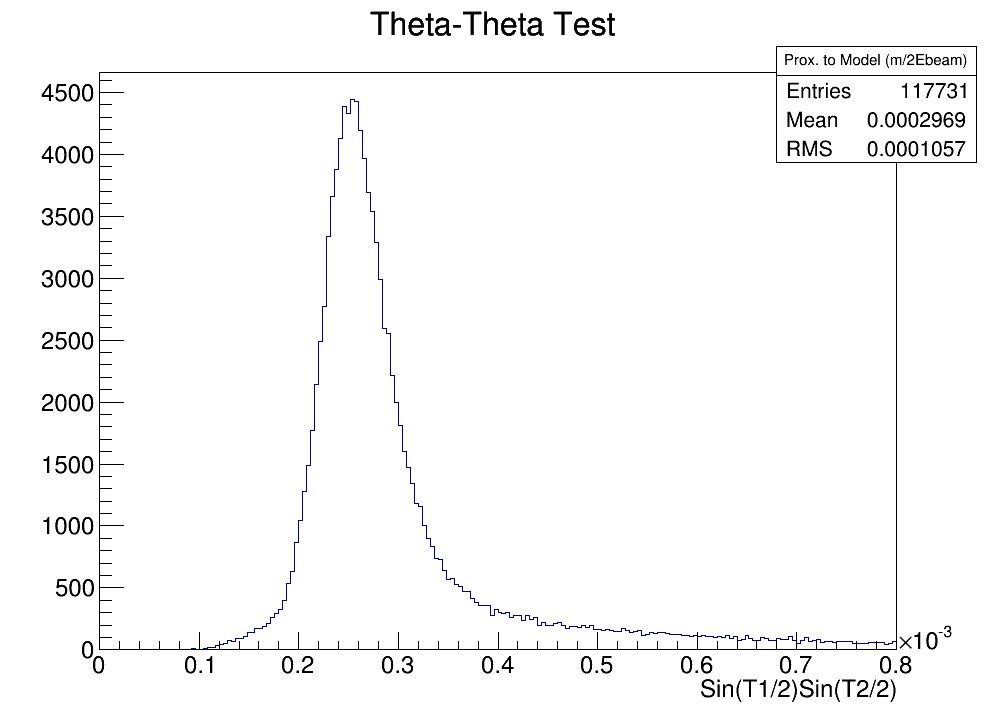 Pass3 “MollerCandidates” before cuts (GBL track E):
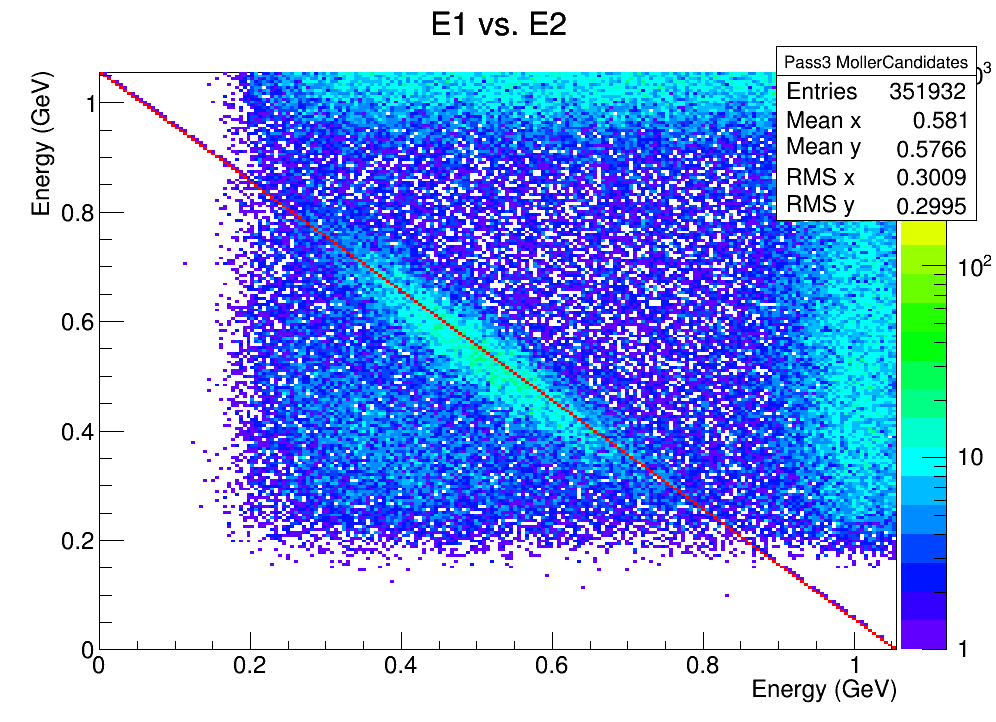 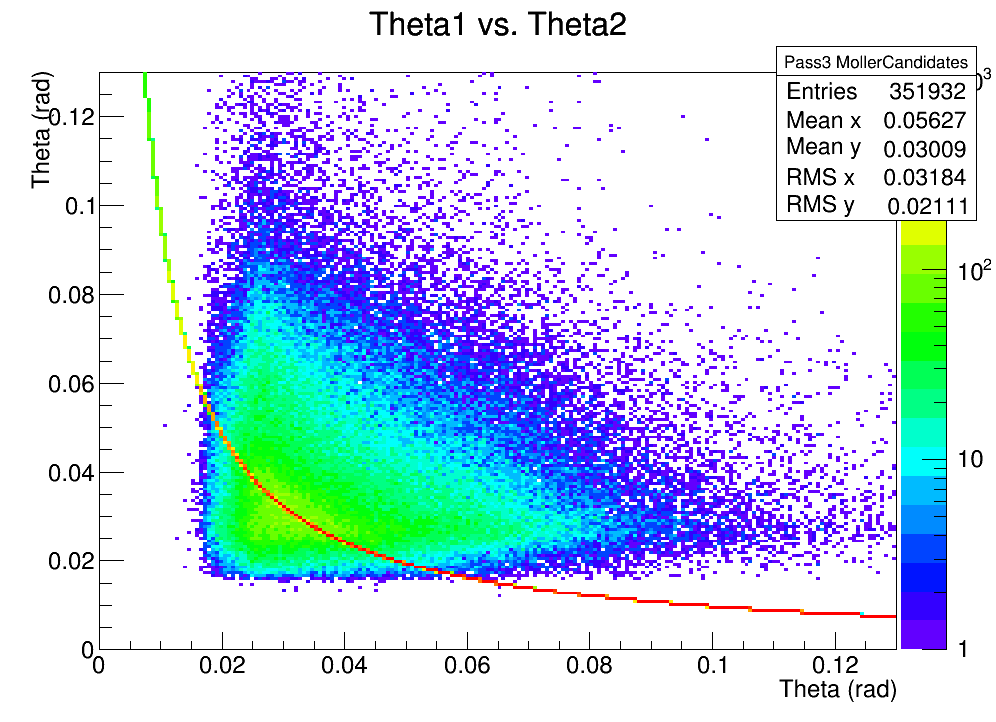 <- Lots of FEE…
Pass3 “MollerCandidates” before cuts (GBL track E):
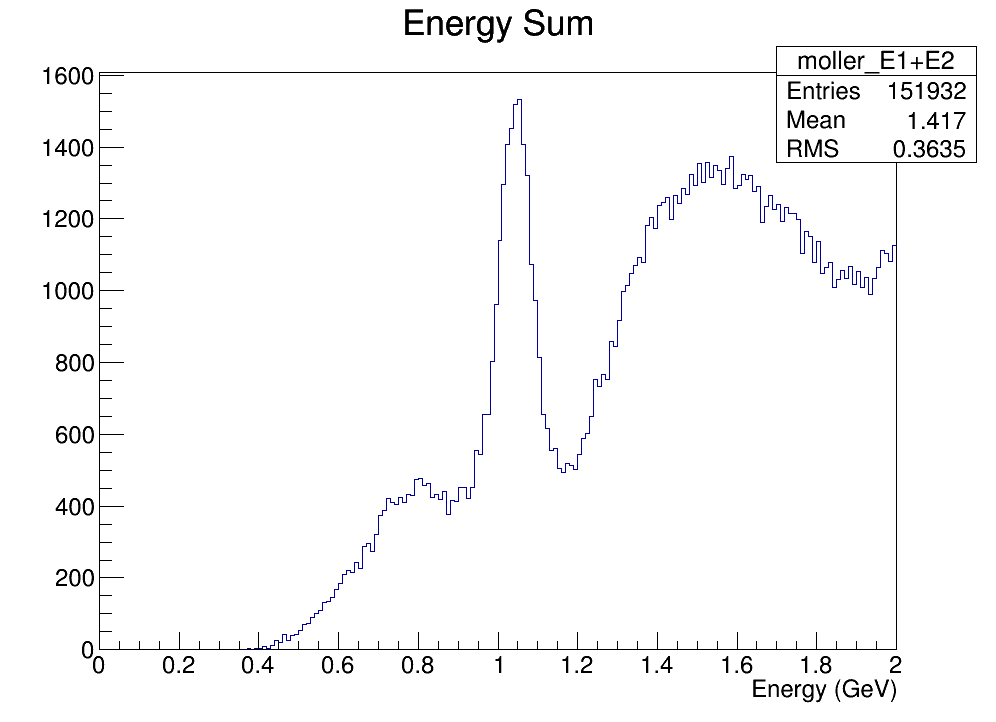 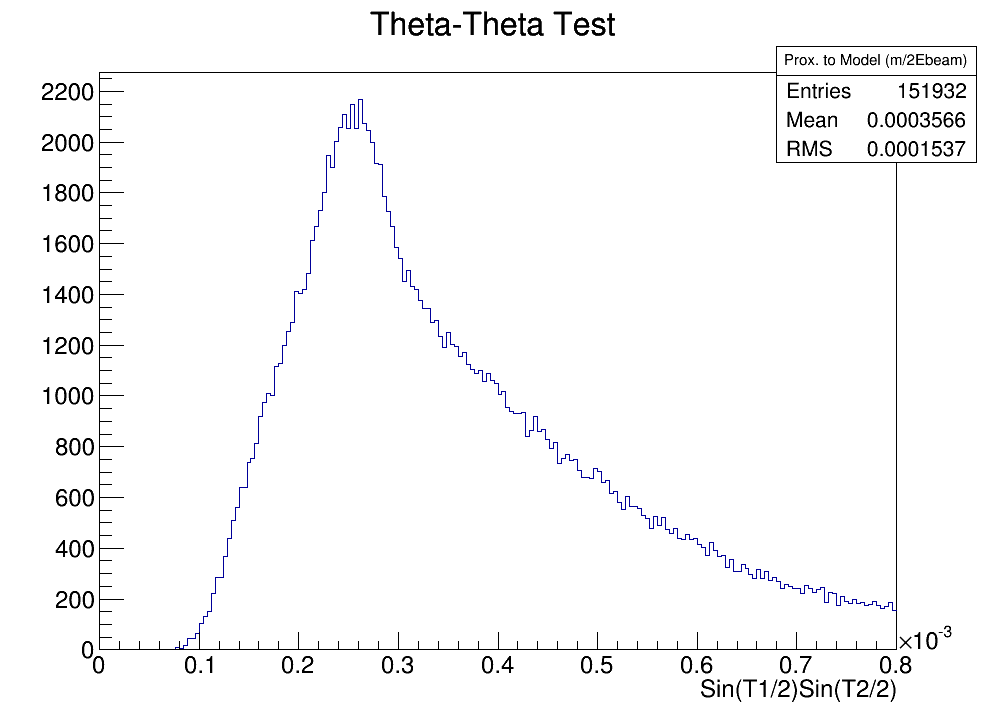 Pass3 “MollerCandidates” after cuts:
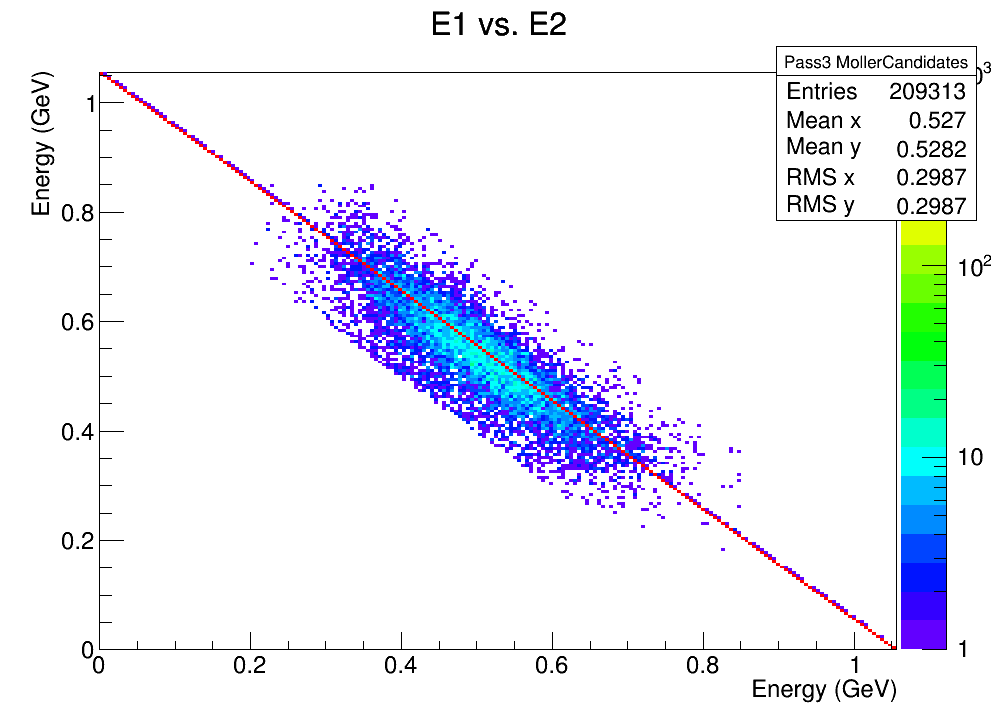 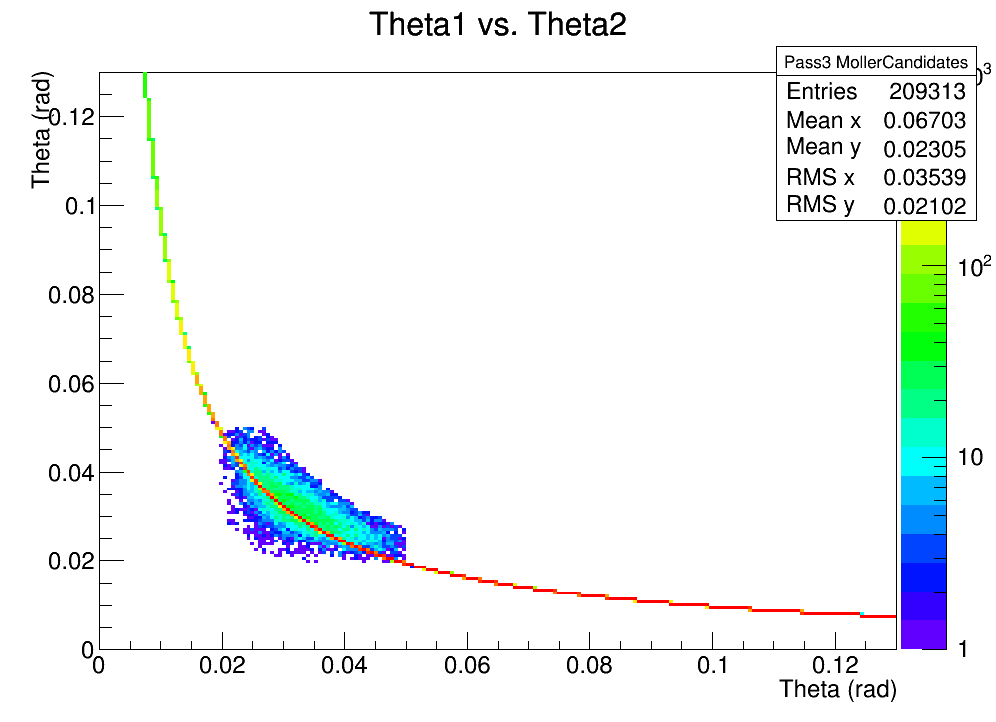 Pass3 “MollerCandidates” after cuts:
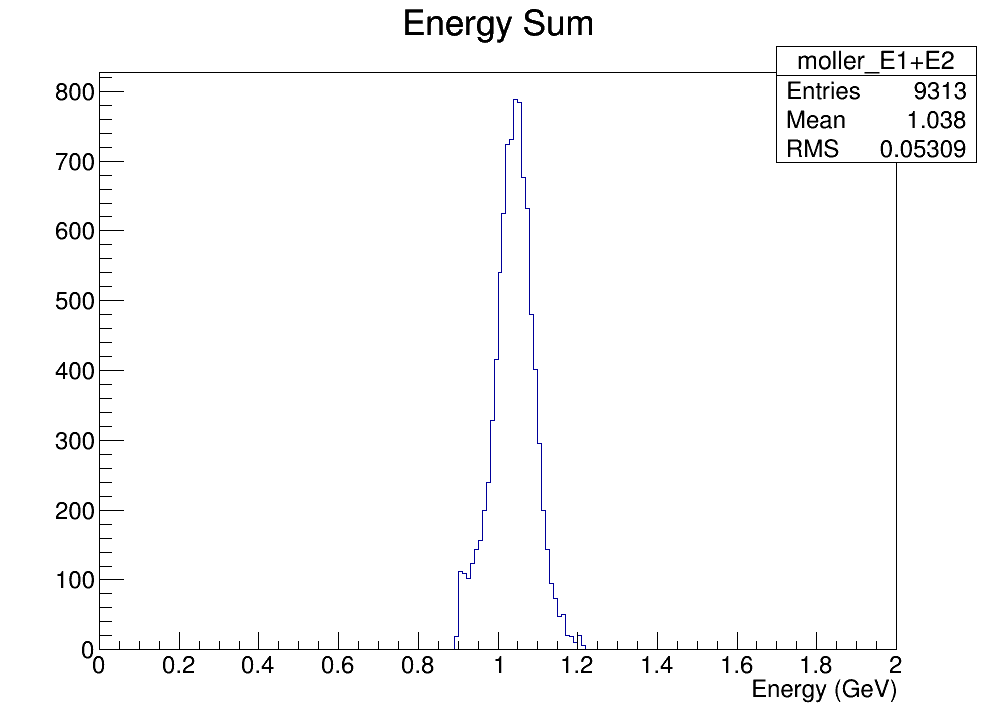 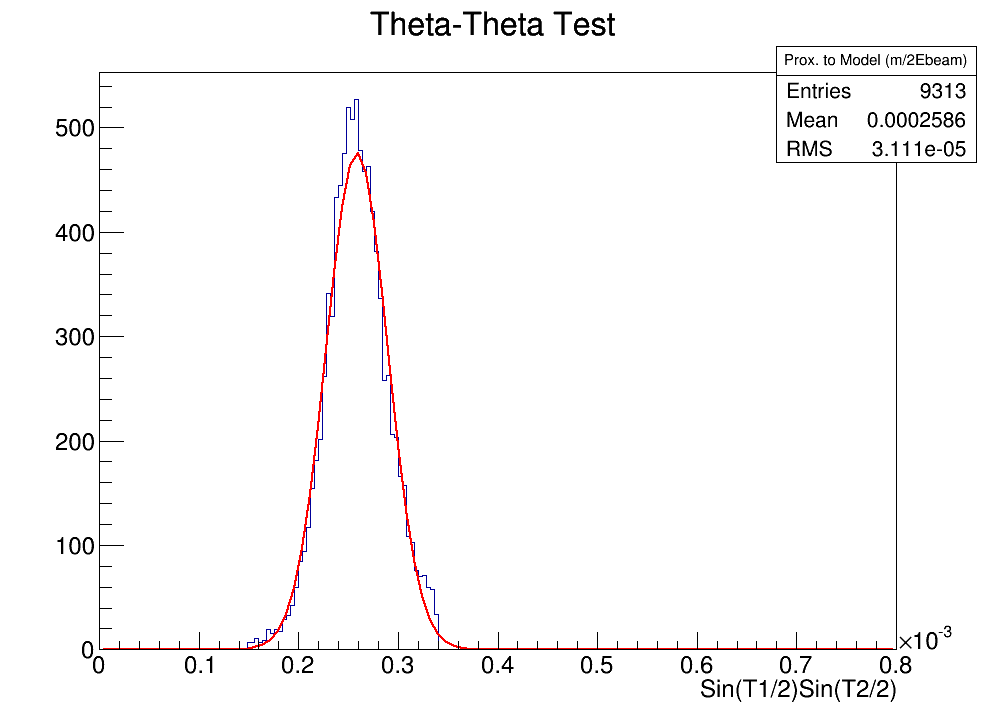 <- 15% resolution 
     difference
     from pure MC
Pass3 PureMoller MC vs. Data
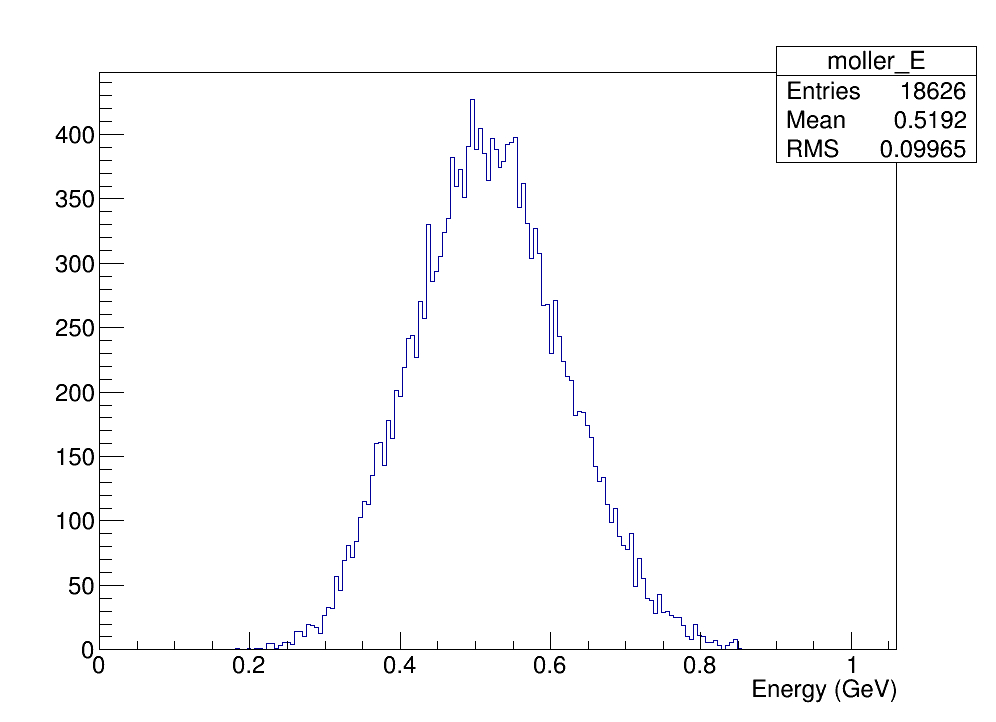 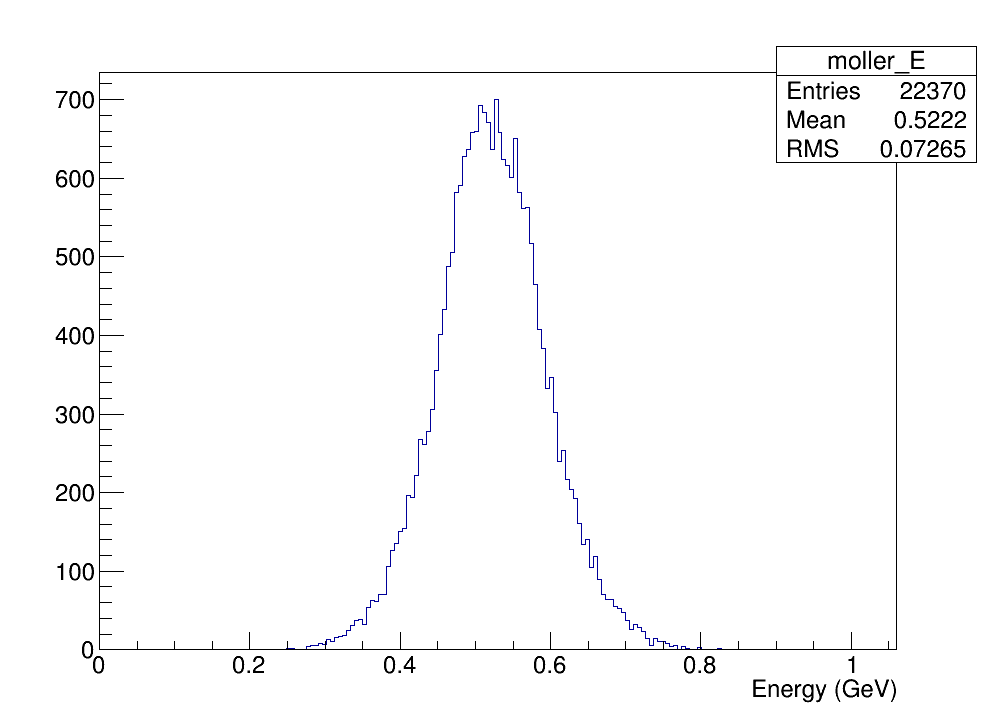 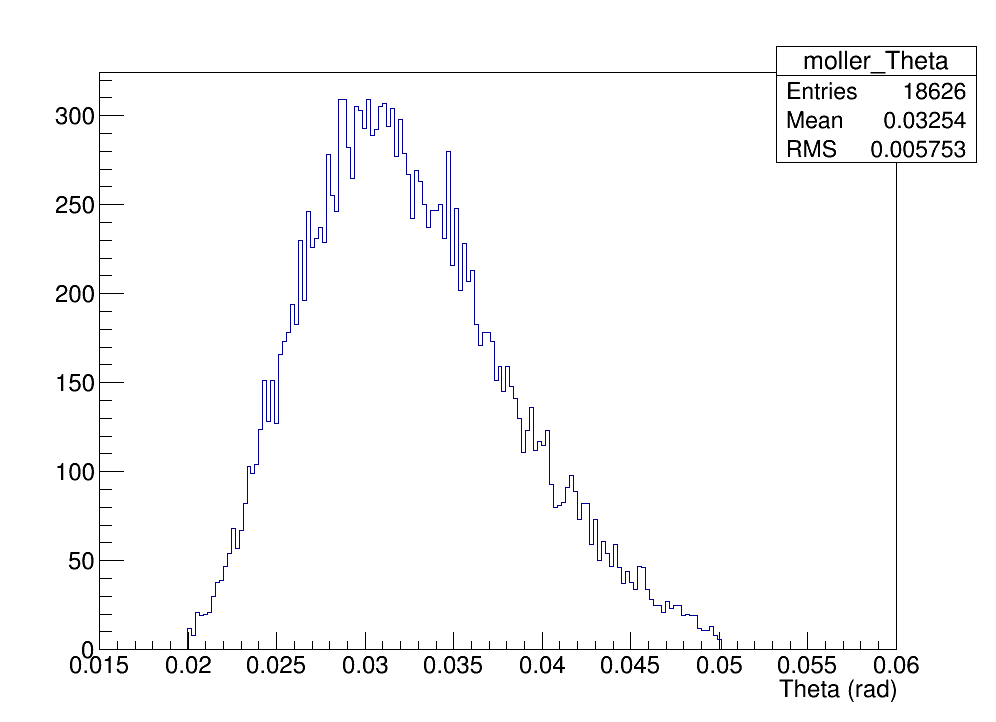 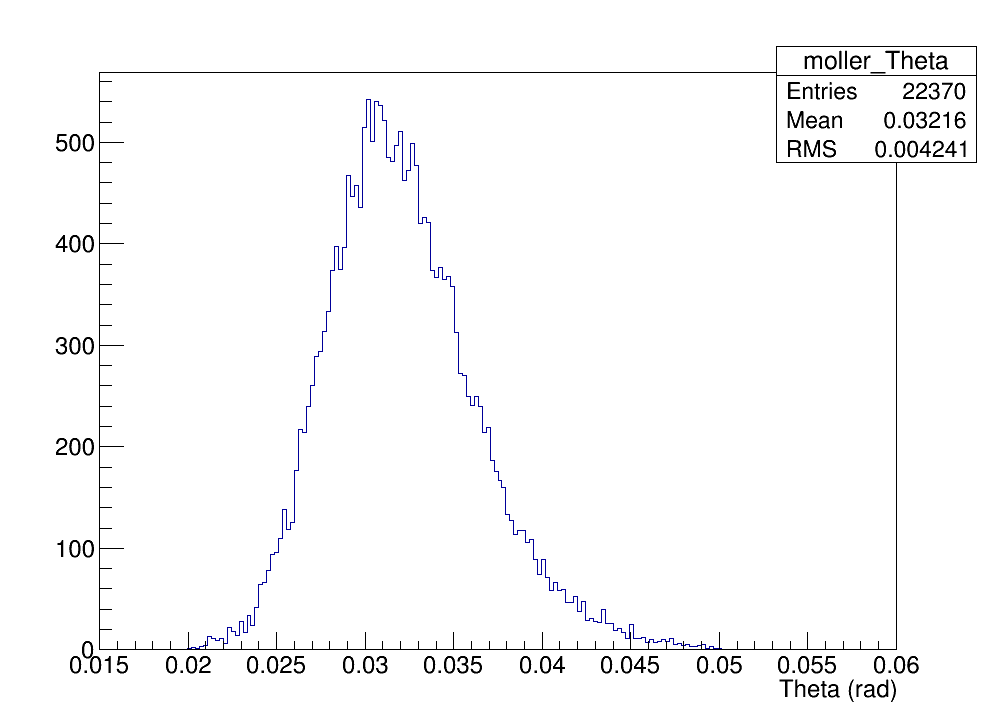 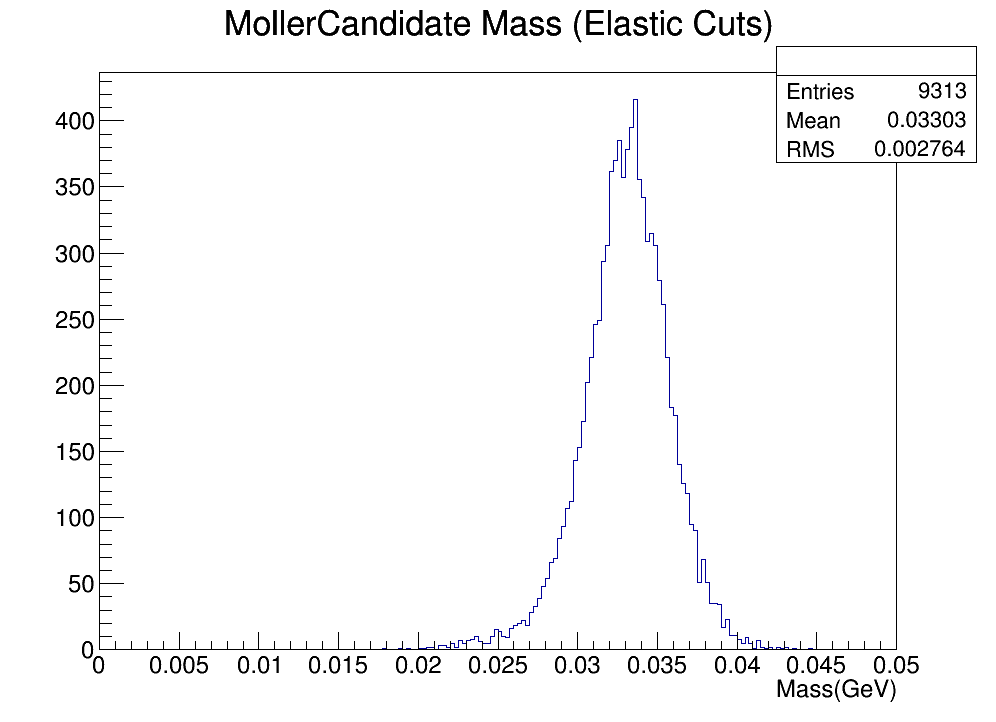 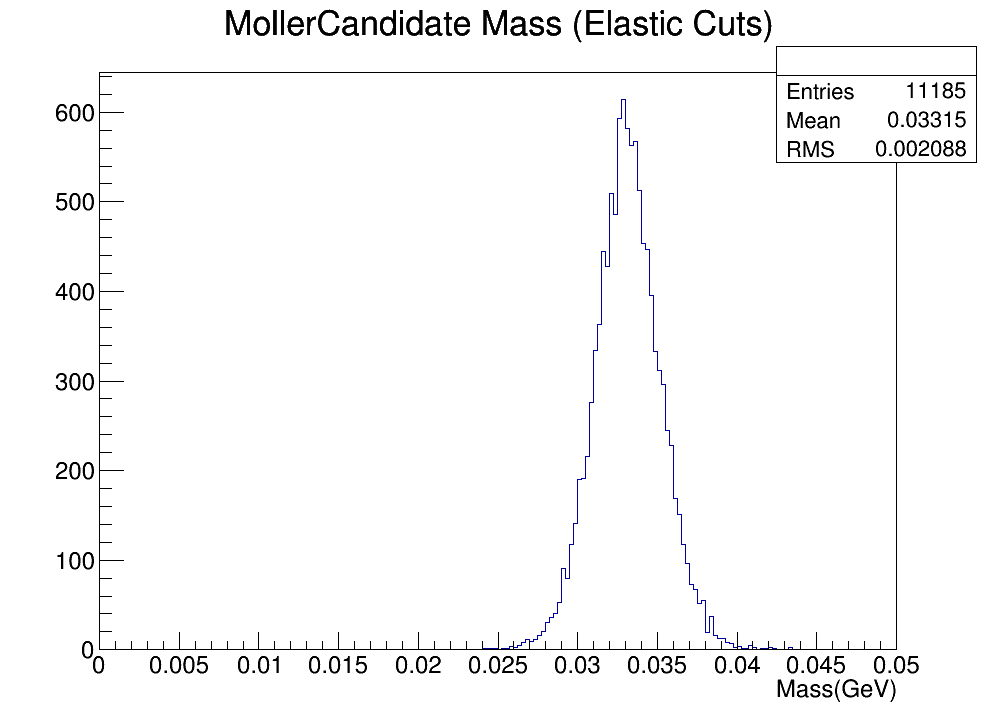 Pass3 Beam-Tri MC vs. Data
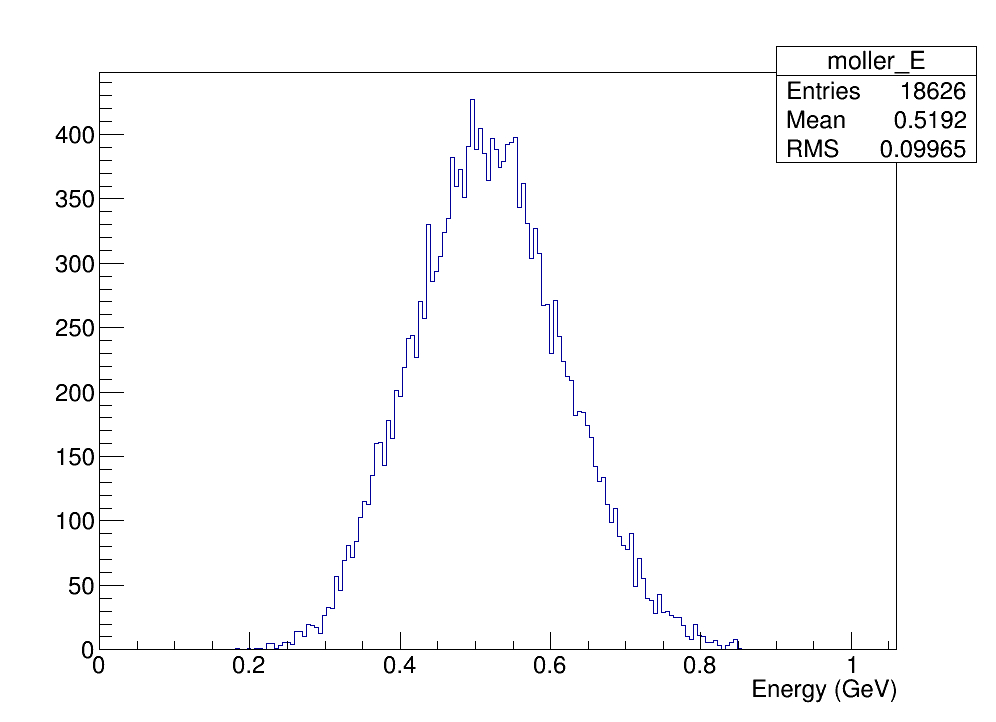 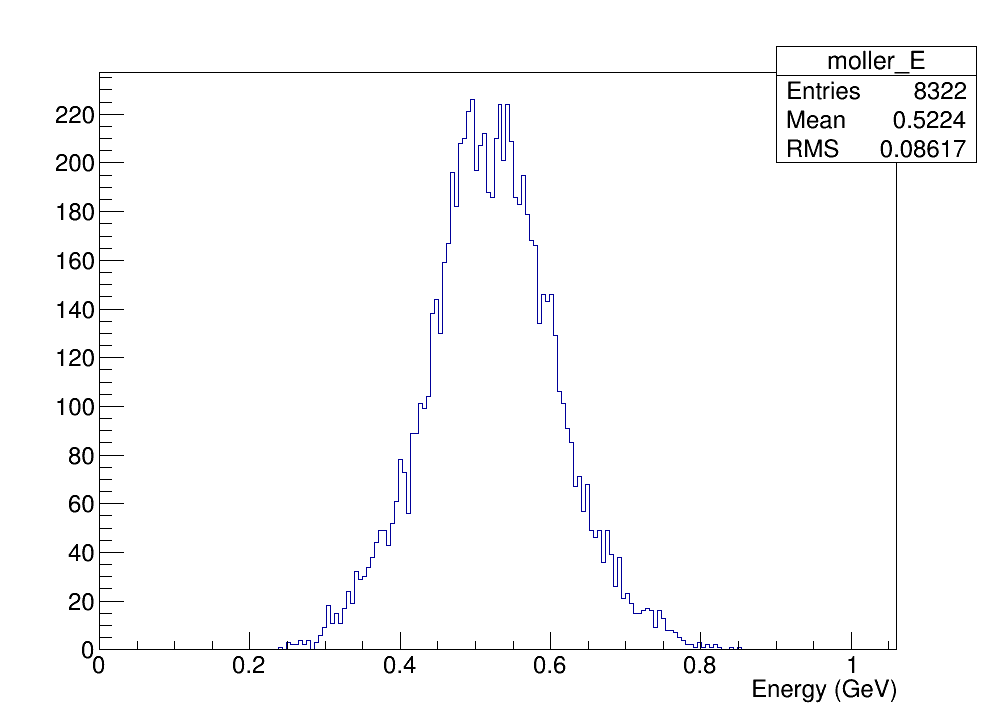 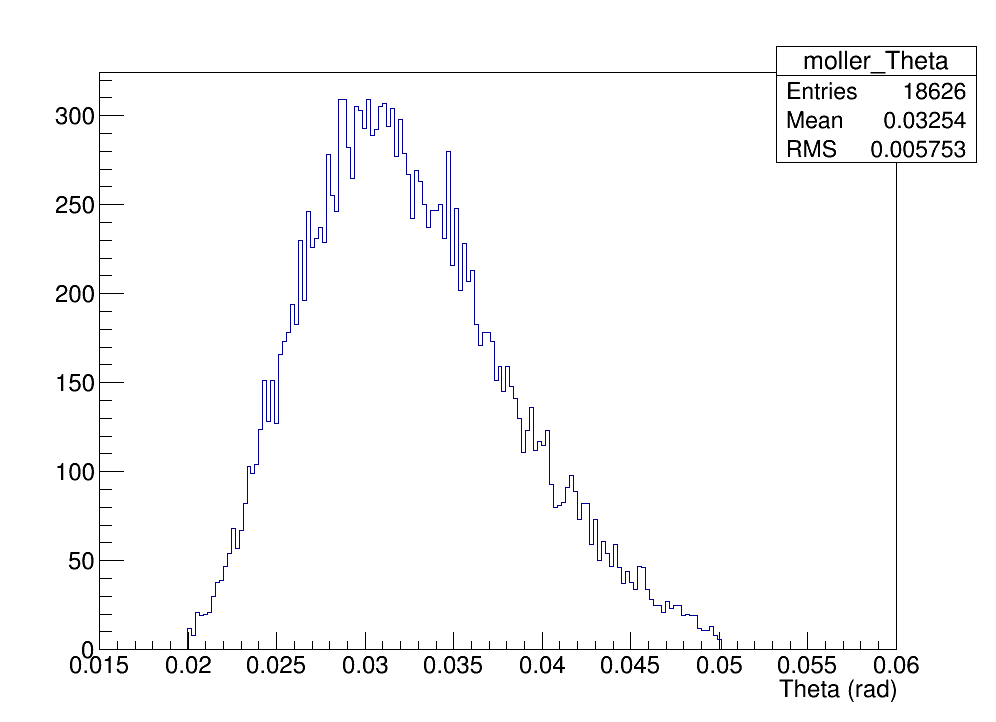 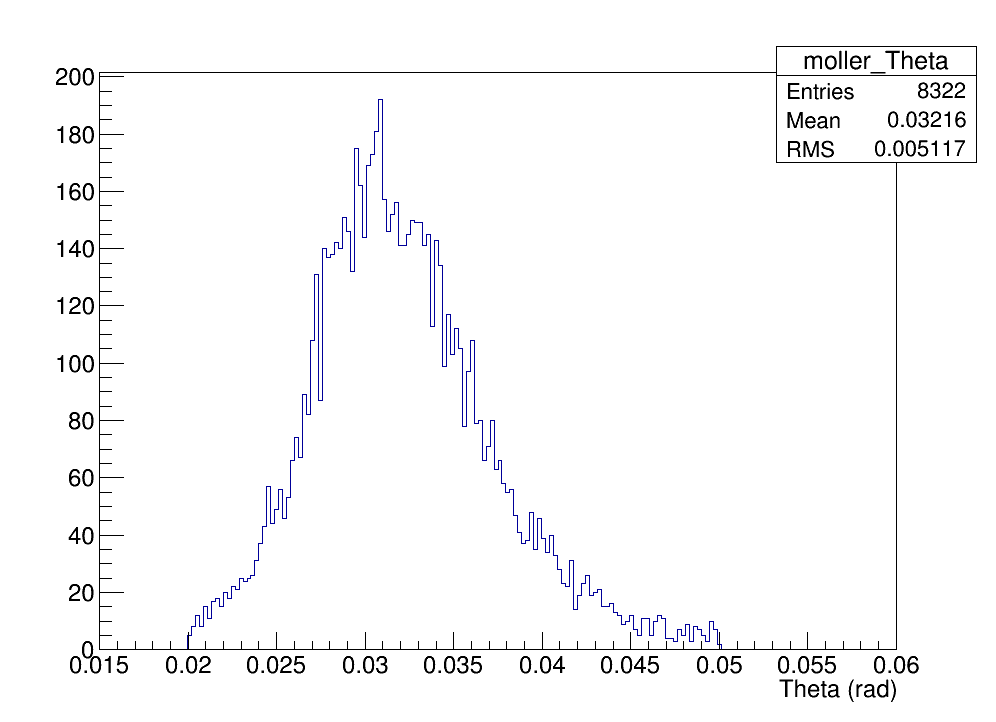 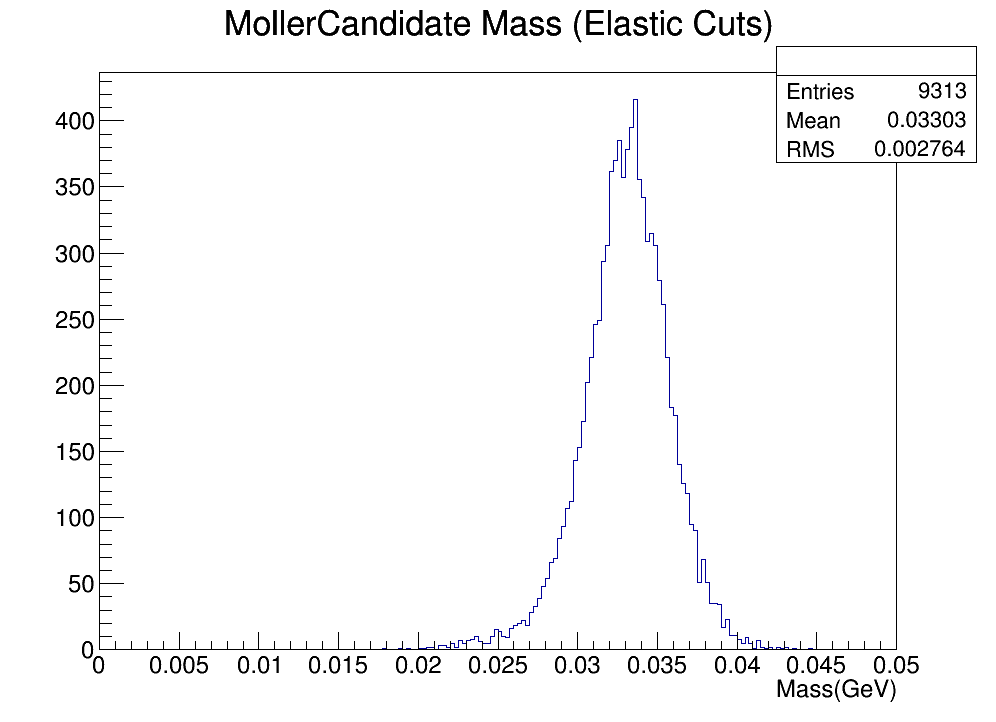 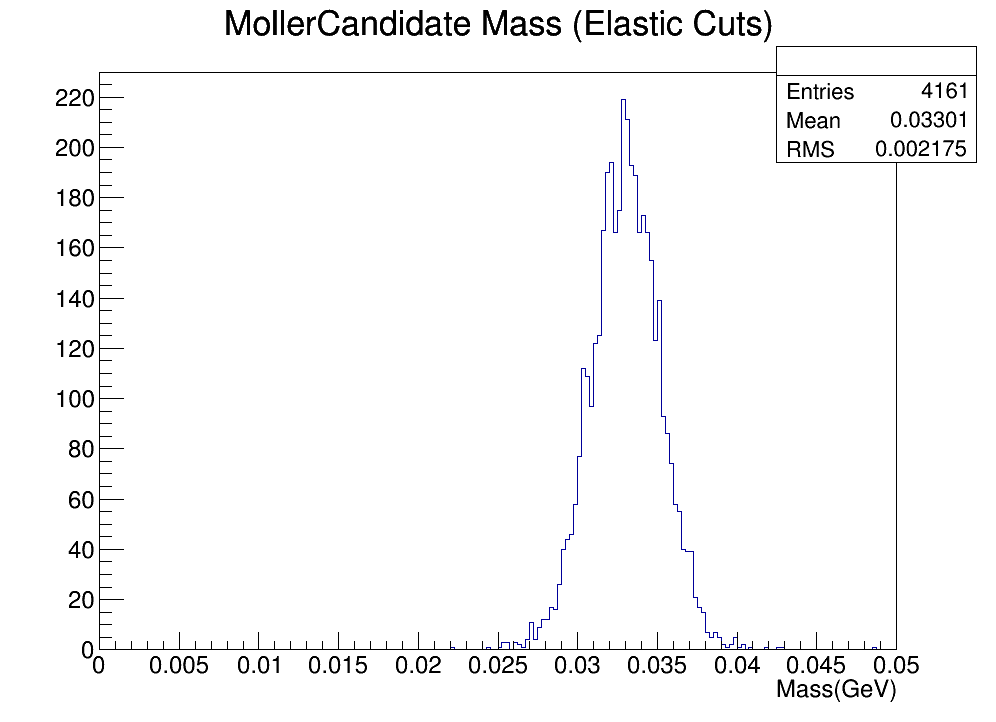 After additional E-Theta cut (E-Model <= 0.2)
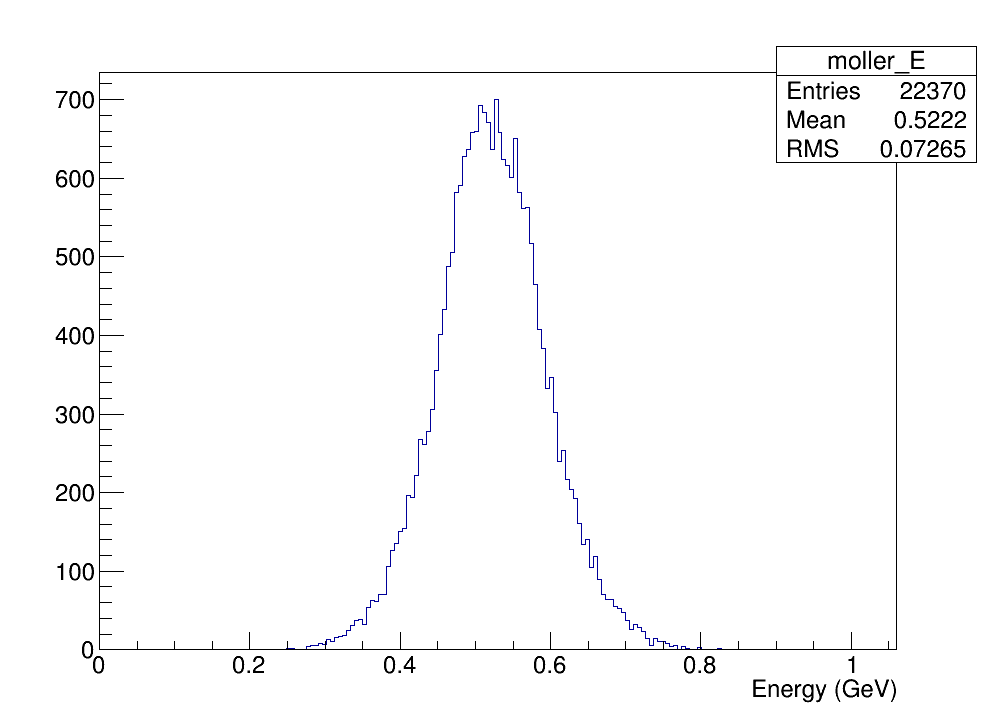 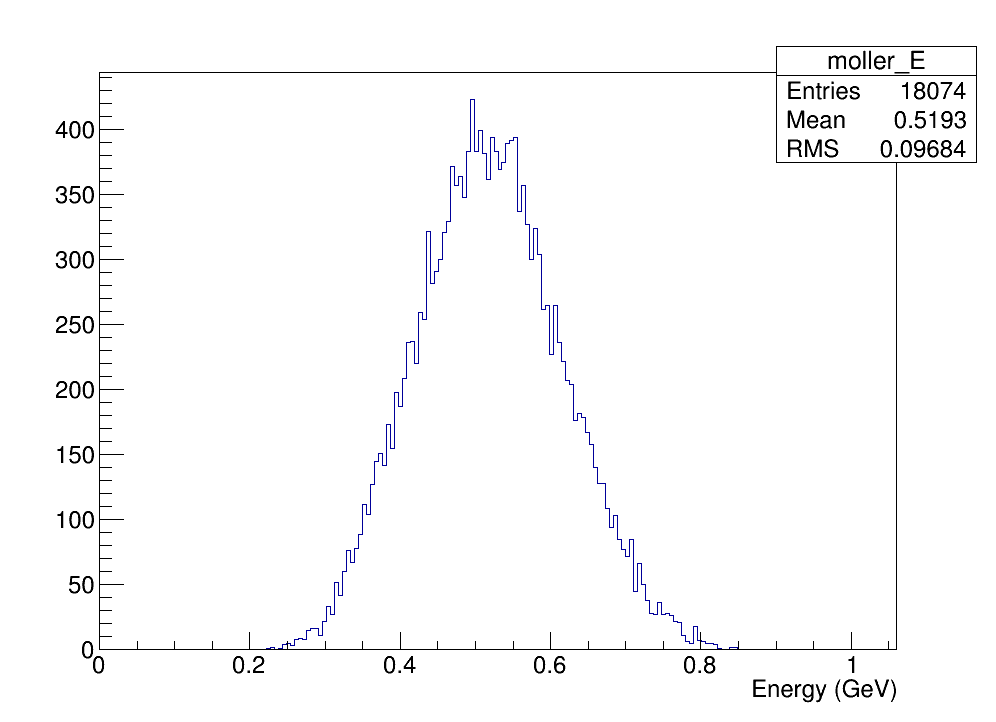 MC
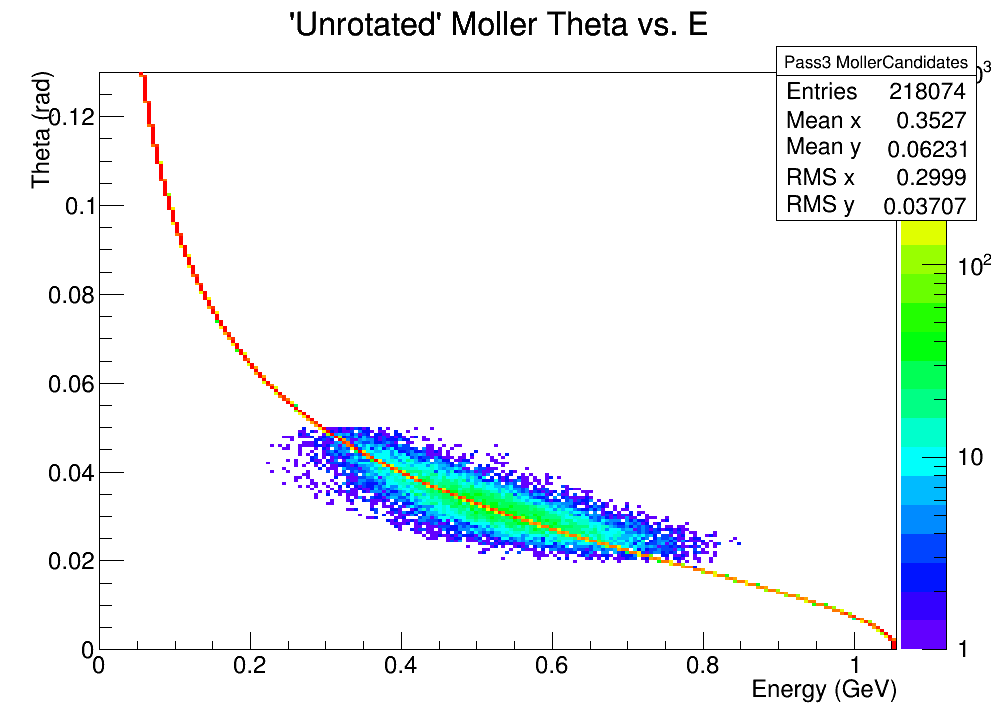 Data
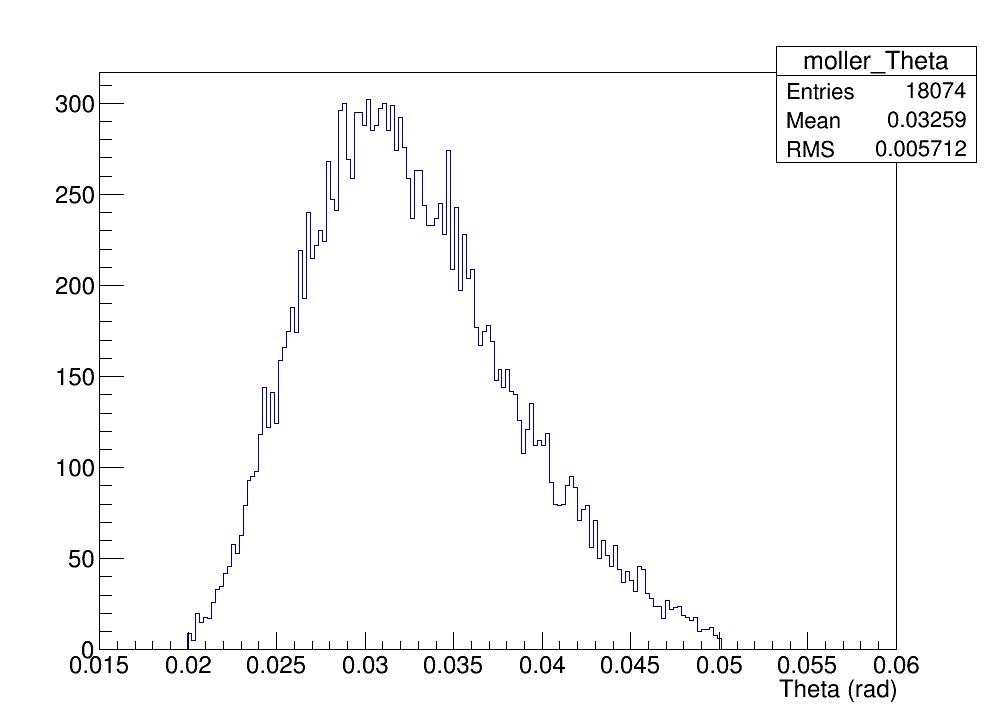 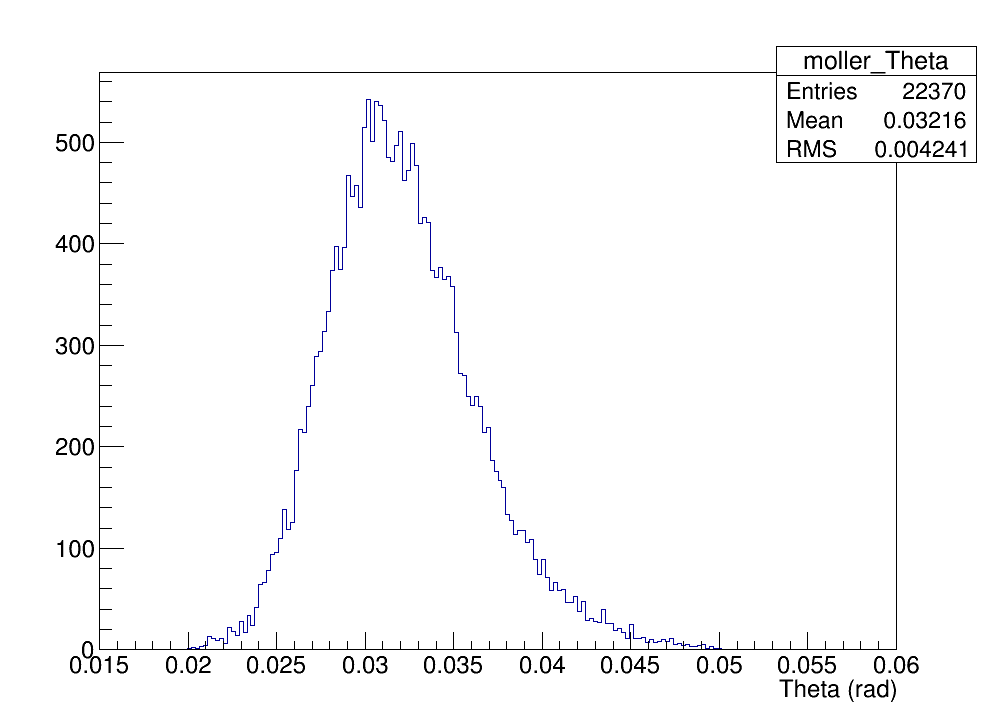 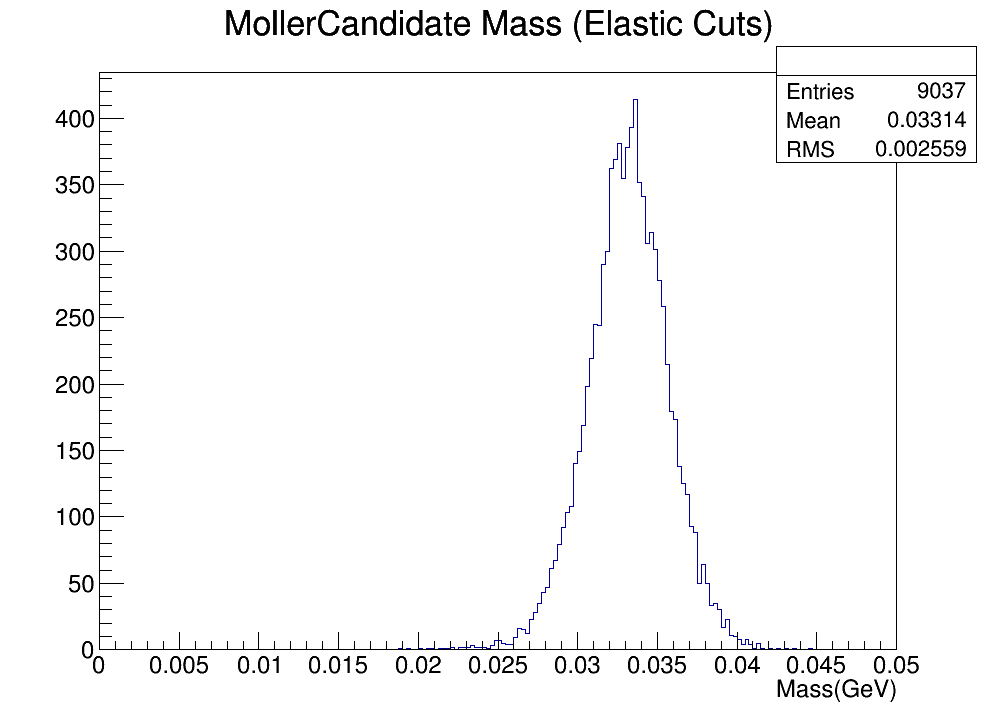 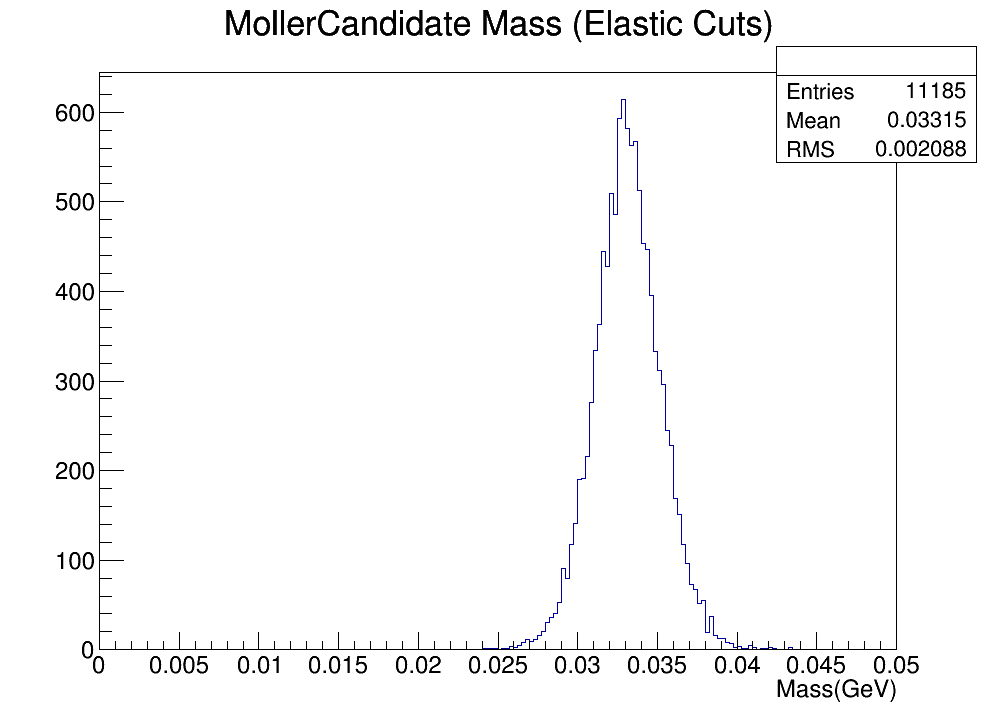 After additional E-Theta cut (E-Model <= 0.2)
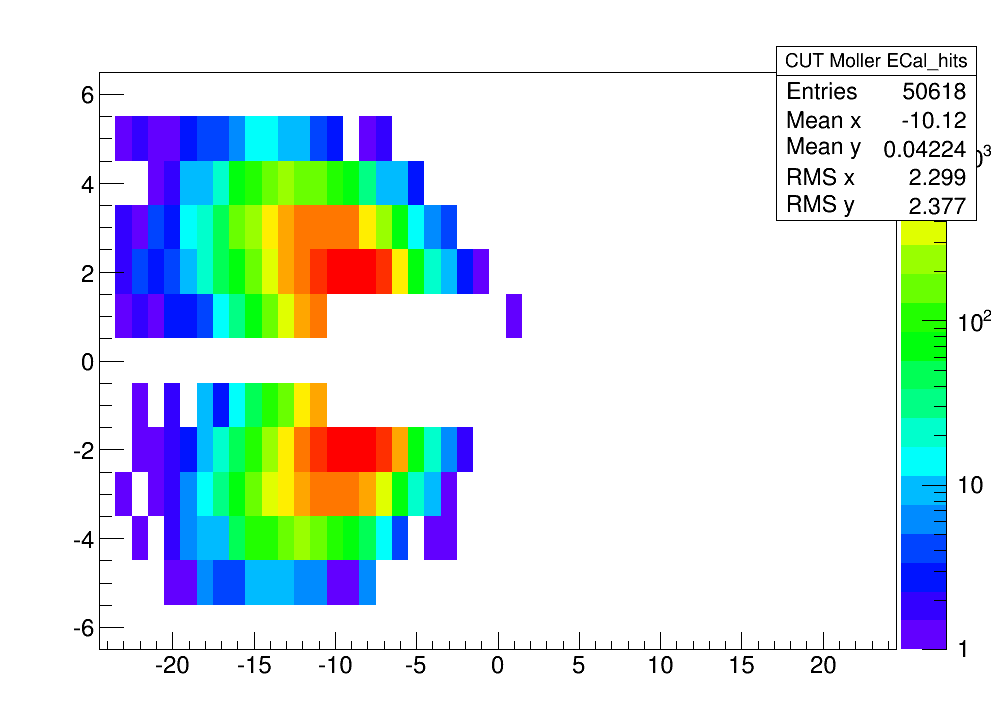 Cut Data
Before 
E-Theta cut
Cut Data
After
E-Theta cut
Still 27%-35% resolution difference from MC 
in energy, theta, and mass
More cuts could be made, 
but…
Moller Yields in MC
From cuts
Further cuts might worsen this
Files had inconsistent readout;
need to re-check once correct
Potential for Ecal Calibration
If Moller pairs can be confidently identified, then their related kinematics can be used as a calibration tool

In particular, if one Moller hits the fiducial region, and the other on the edge, then the correction for the edge crystals can be calculated
Potential for Ecal Calibration
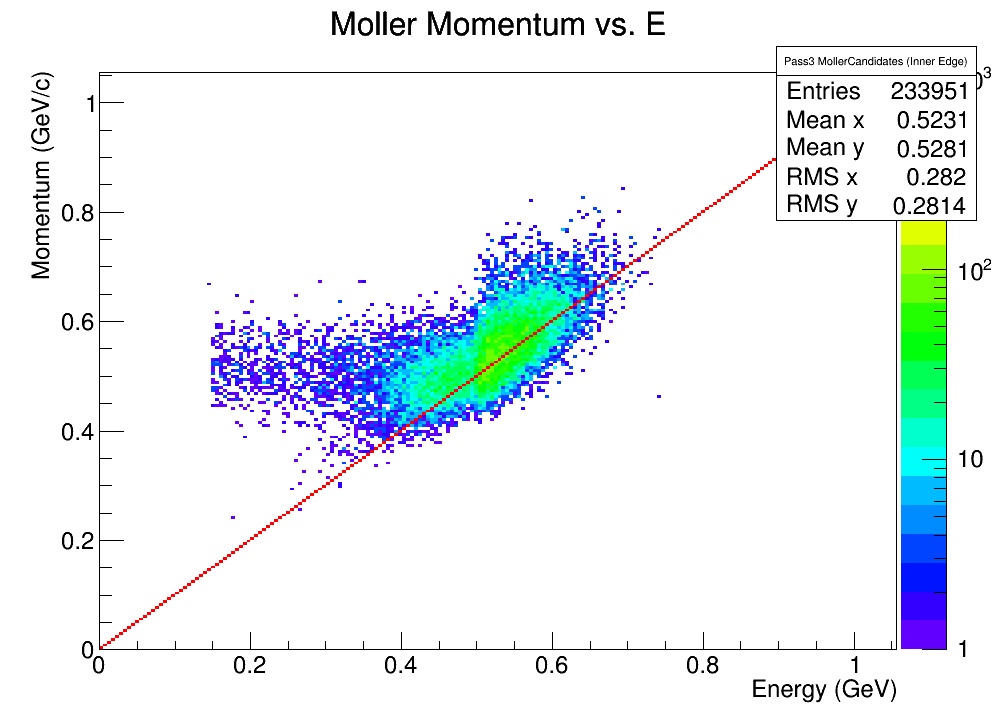 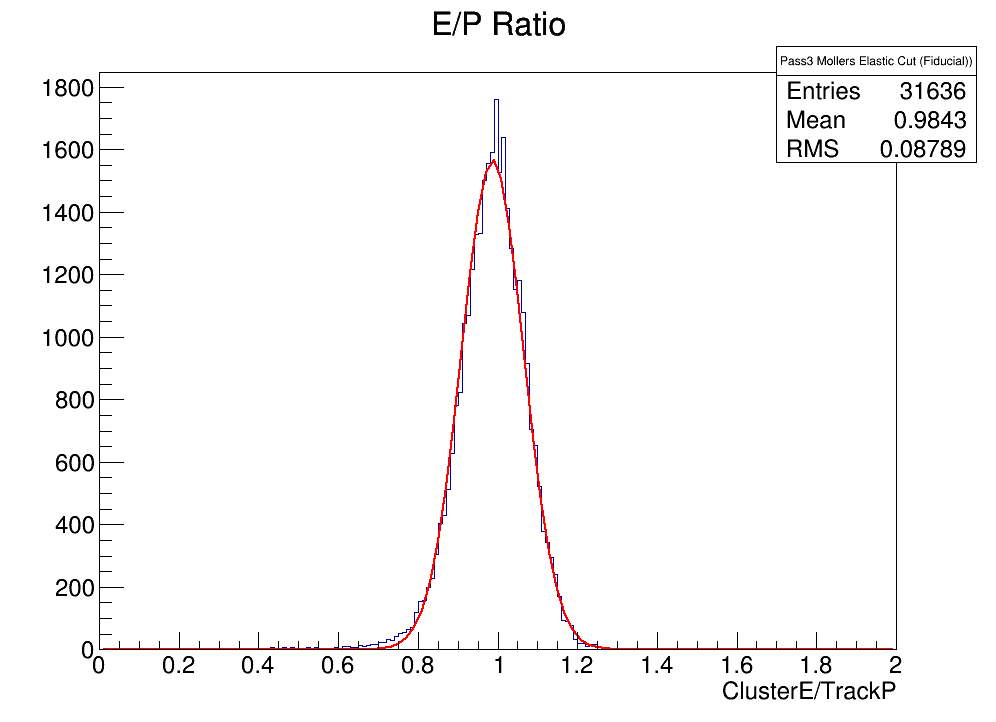 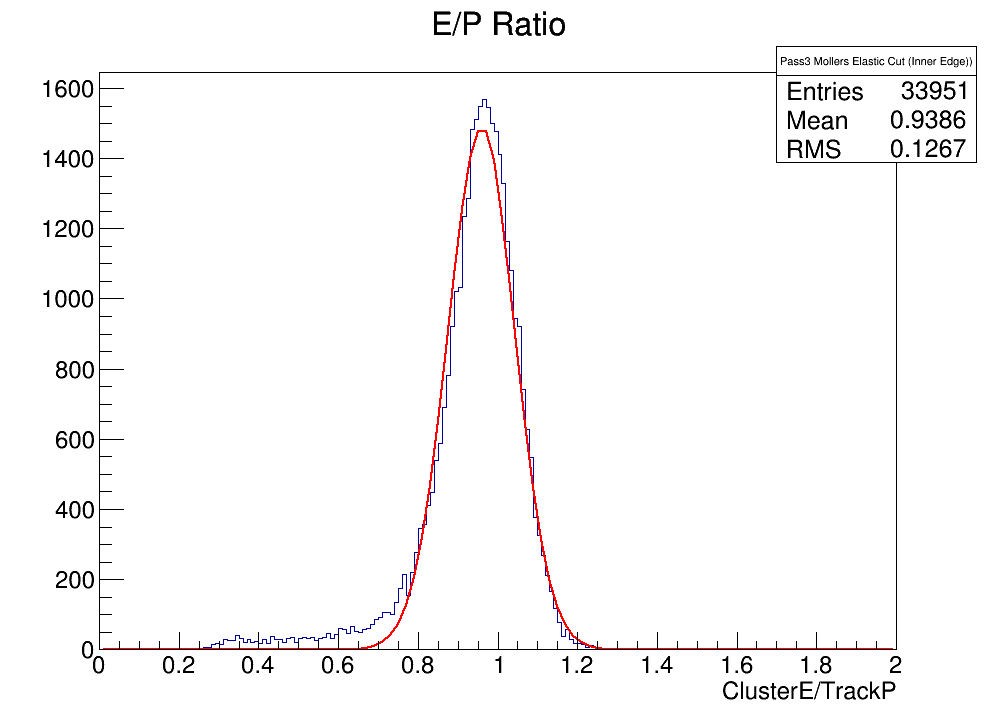 Potential for Ecal Calibration
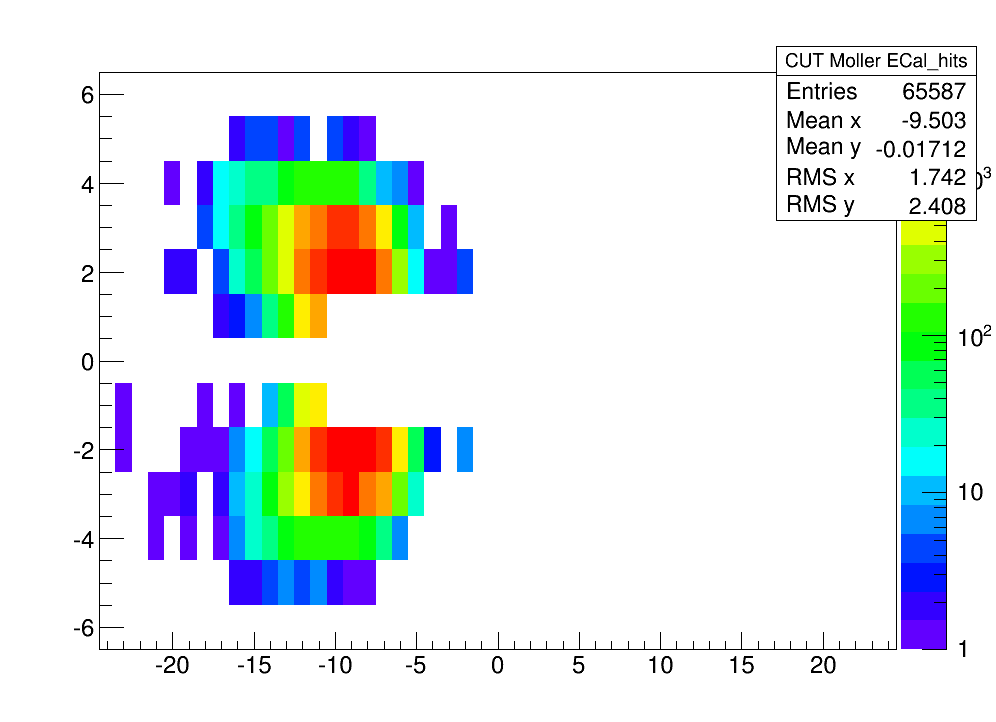 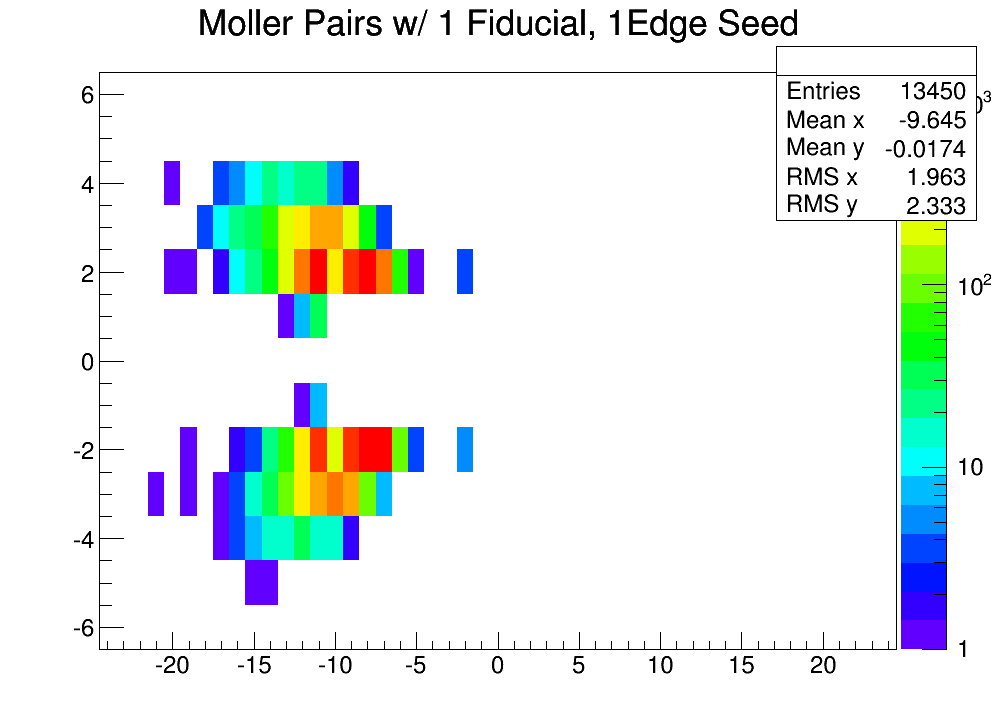 Summary
Virtually all Mollers can be captured by using elastic cuts and a pure MC ‘stencil’. 

Kinematic distributions and rates appear to be in agreement

Data distributions (E, theta, mass) have worse resolution than pure Moller MC, but are similar to beam-tri

These cuts should be incorporated into the Moller filter, if similar yields can be verified when using them in data

Mollers would be ideal for finding energy corrections to the edge crystals, which are currently less reliable than the fiducial region
Extra Slides
Moller Yield
PureMoller Singles1 Recon
Idea: ‘Un-rotate’ track momentum
    and re-calculate theta
            =>
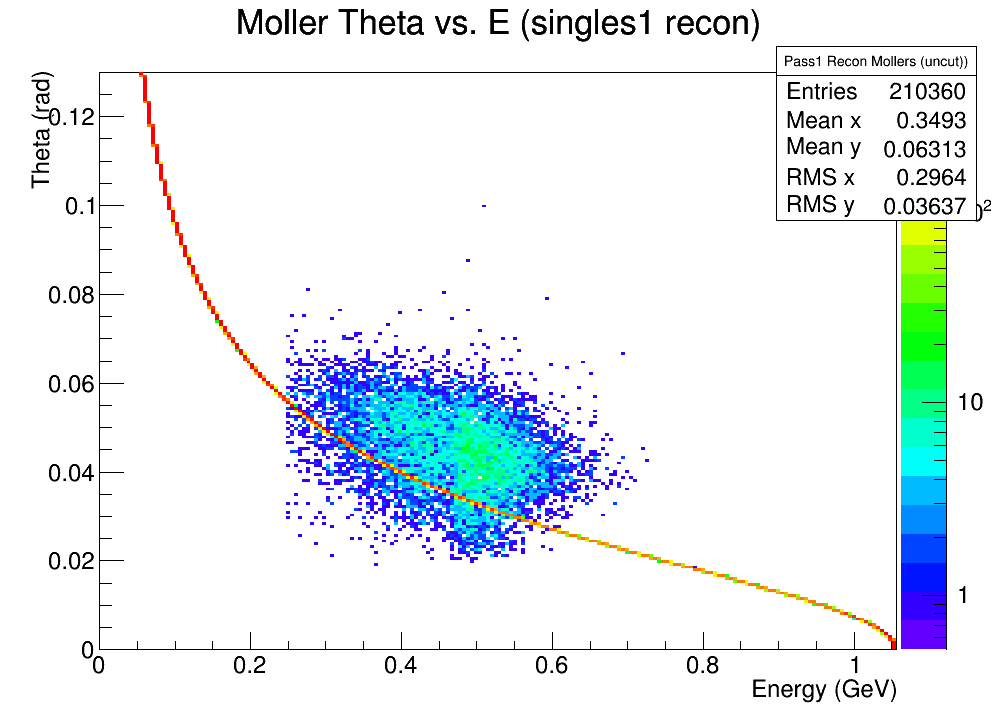 Additional Restriction:
Two e- with the same vertex
On opposite halves of the ECal
Electrons in data
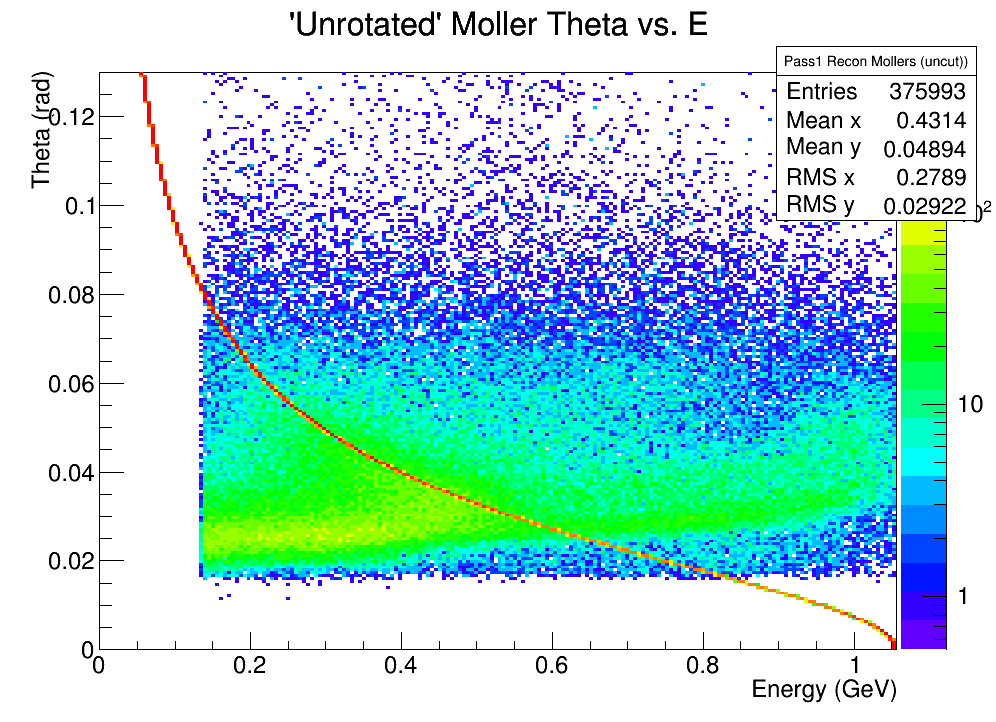